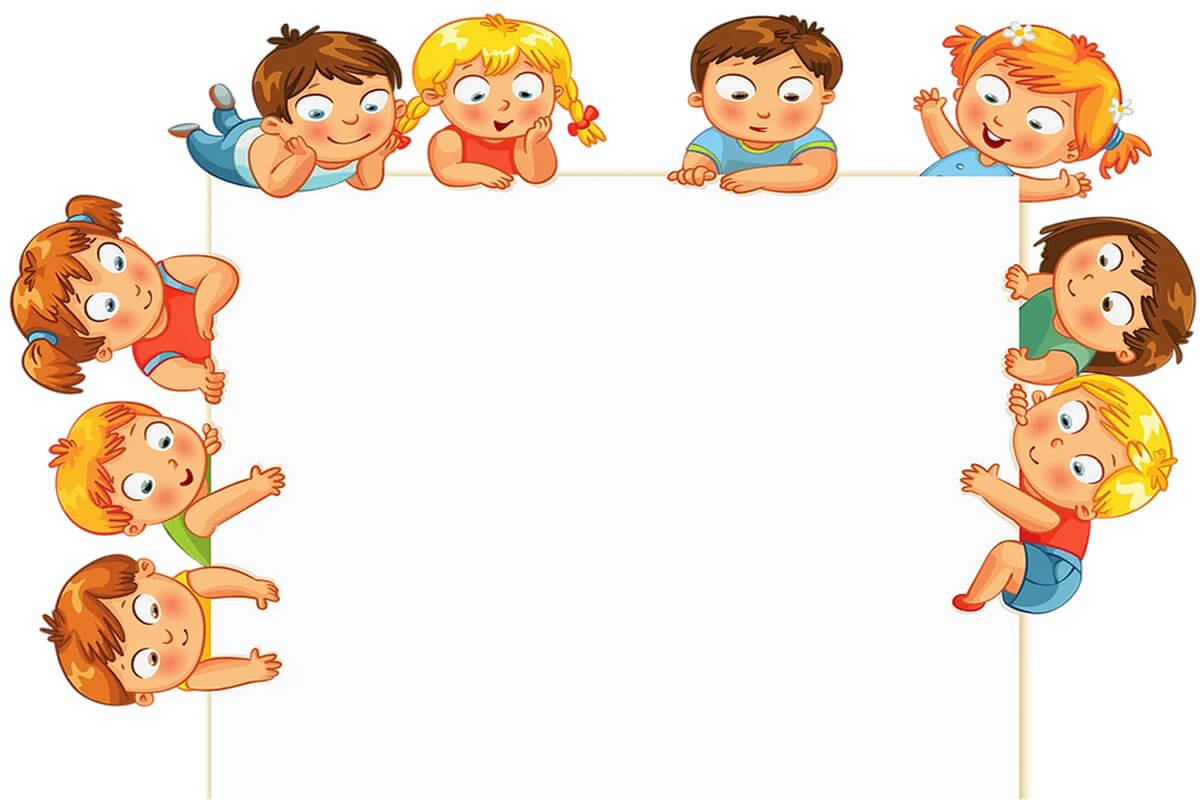 Проявление детской инициативы и 
самостоятельности в свободной 
деятельности детей 
по выбору и интересам
Марина Юрьевна Жибинова
Ольга Алексеевна Родионова
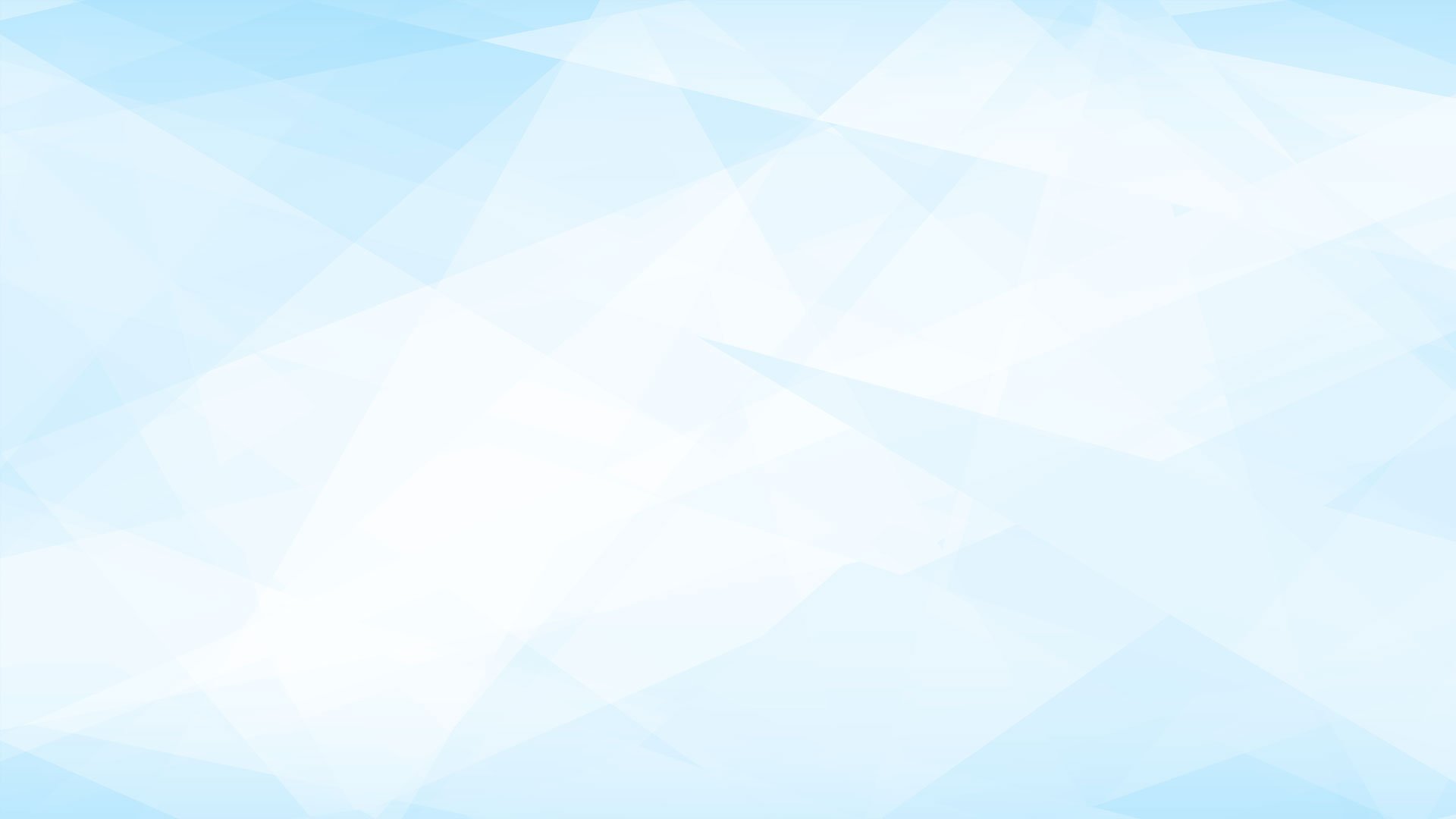 Образовательная программа предполагает построение образовательного процесса на адекватных возрасту формах работы с детьми.
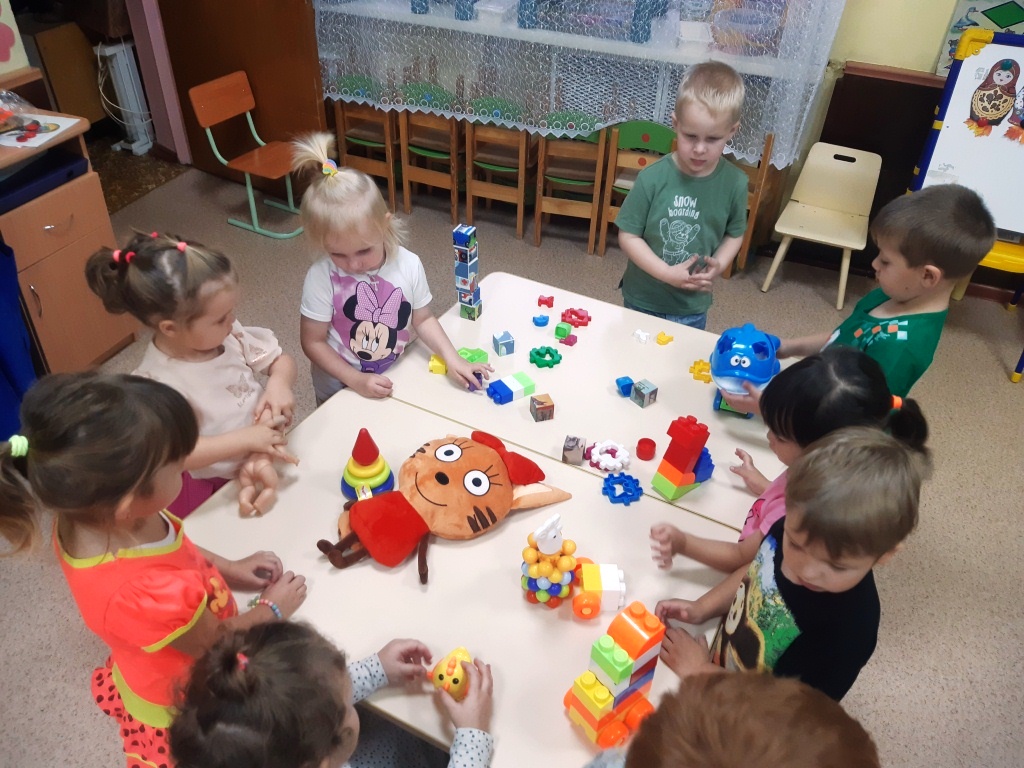 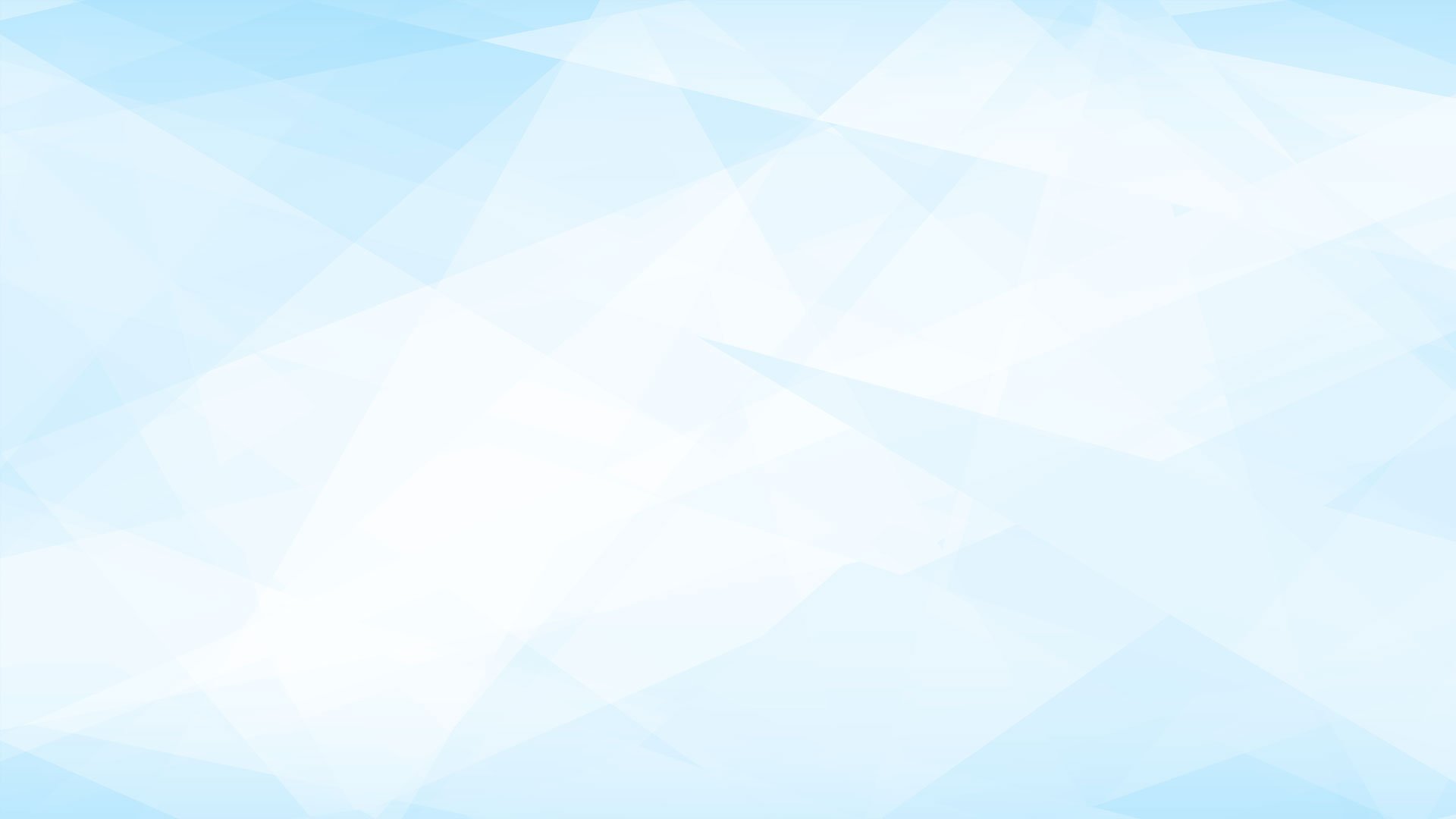 Структурные компоненты игры
умение использовать предметы-заместители;
 
умение развивать сюжет; 

умение вести ролевой диалог; 

умение выстраивать отношения персонажей.
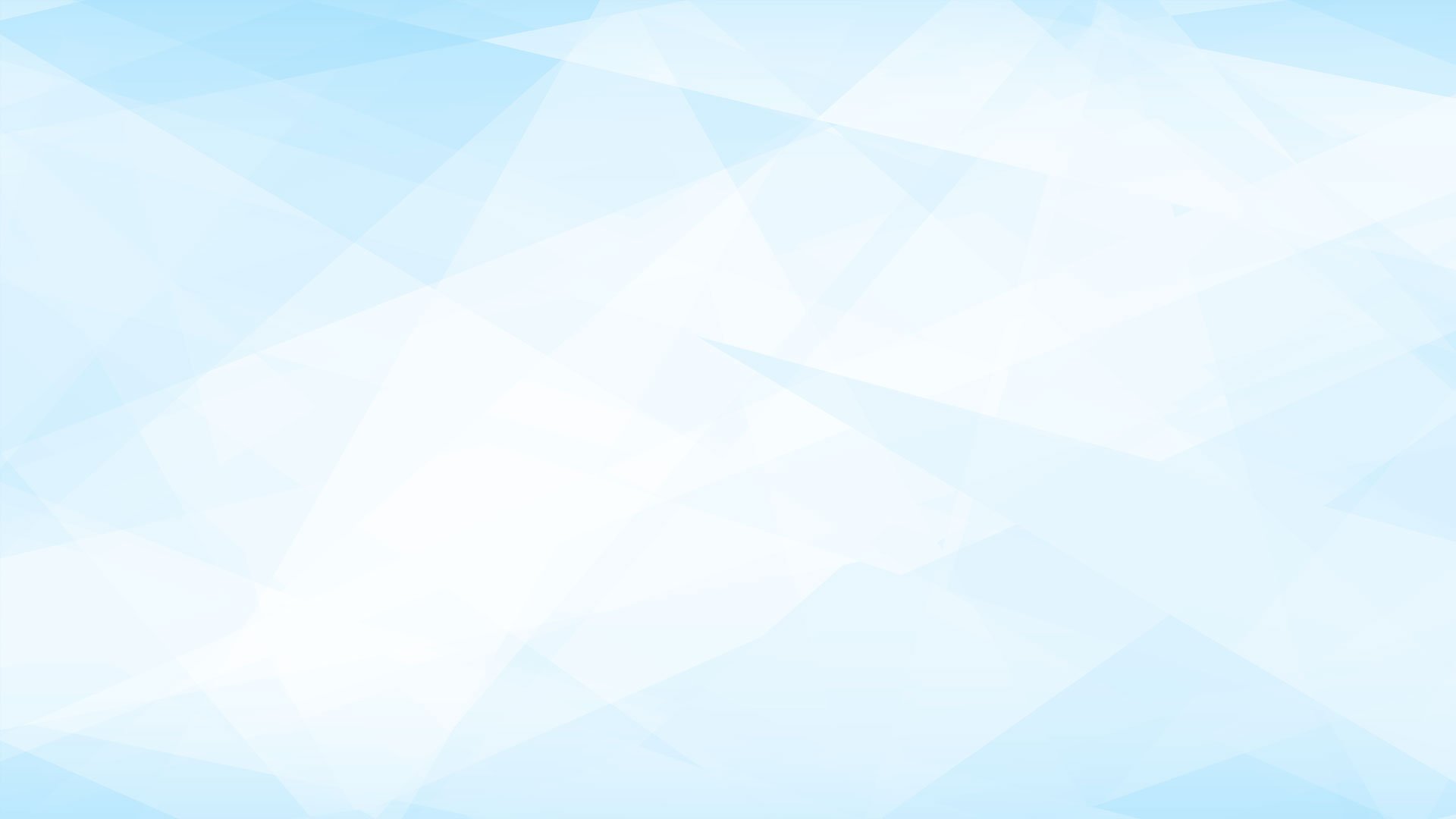 Условия развития детской игры
развивающая предметная среда  -78%
наличие опытного игрового партнера, обогащение представлений детей об окружающем их мире, т. е. фактическое обеспечение их содержанием для возможных сюжетов игр – 14%
предоставление времени, наличие доброжелательной обстановки в группе, обсуждение сюжетов и прочее - 6 %
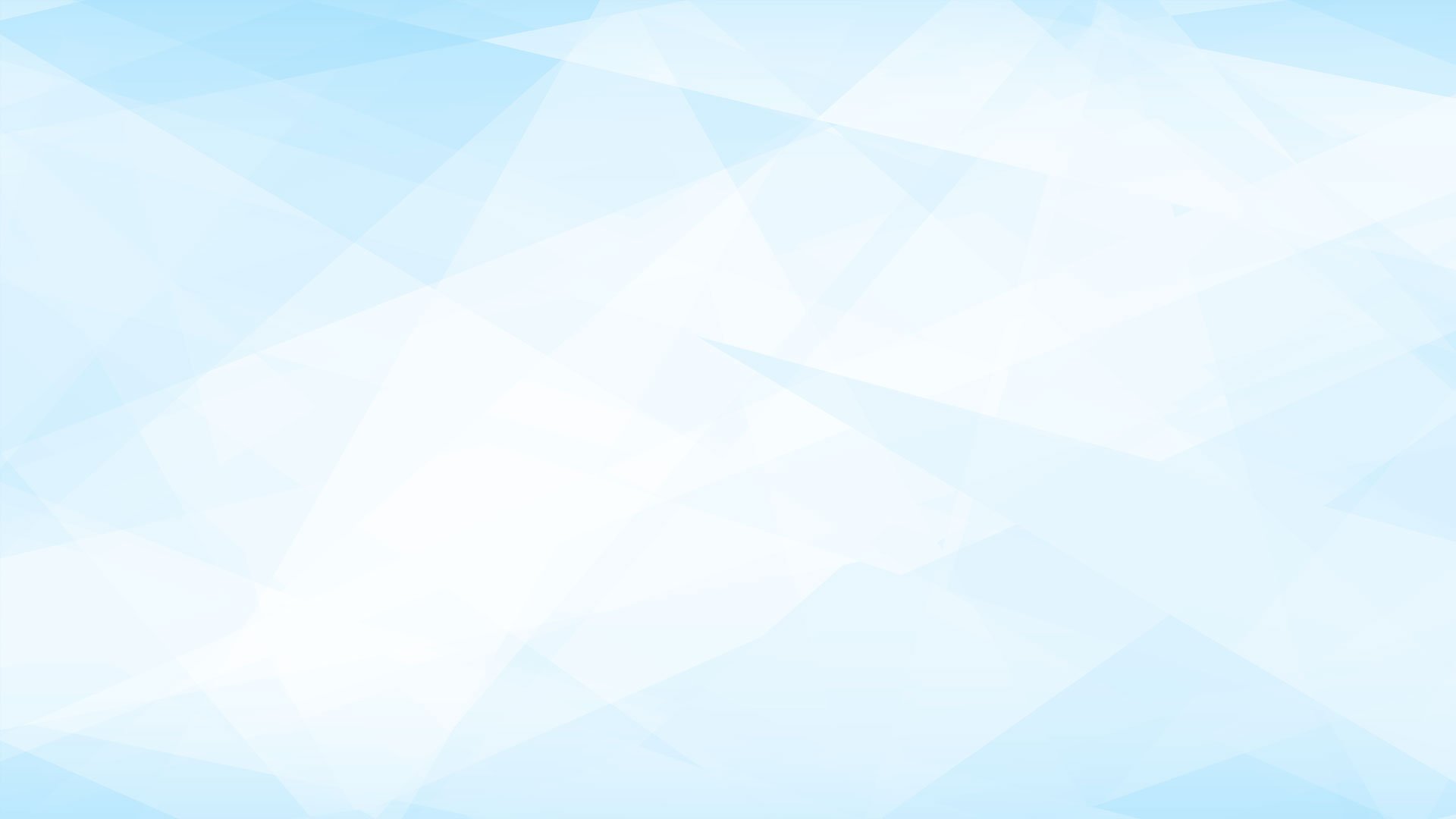 Центры активности
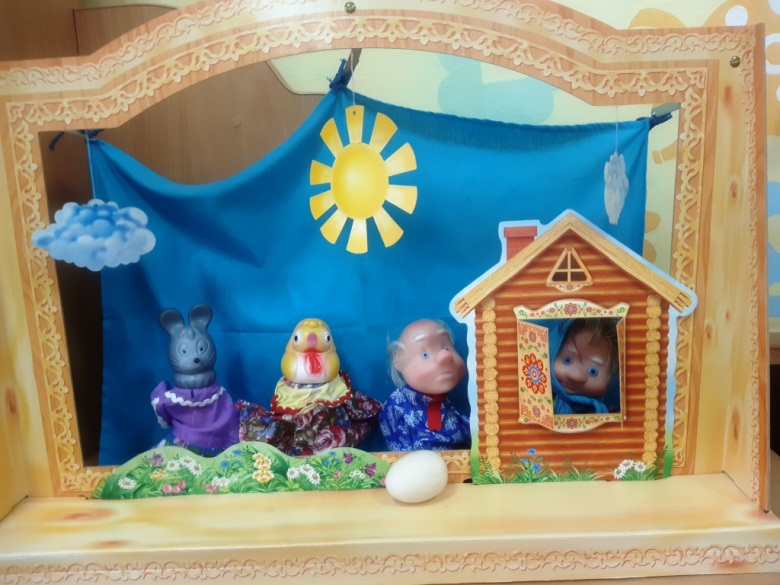 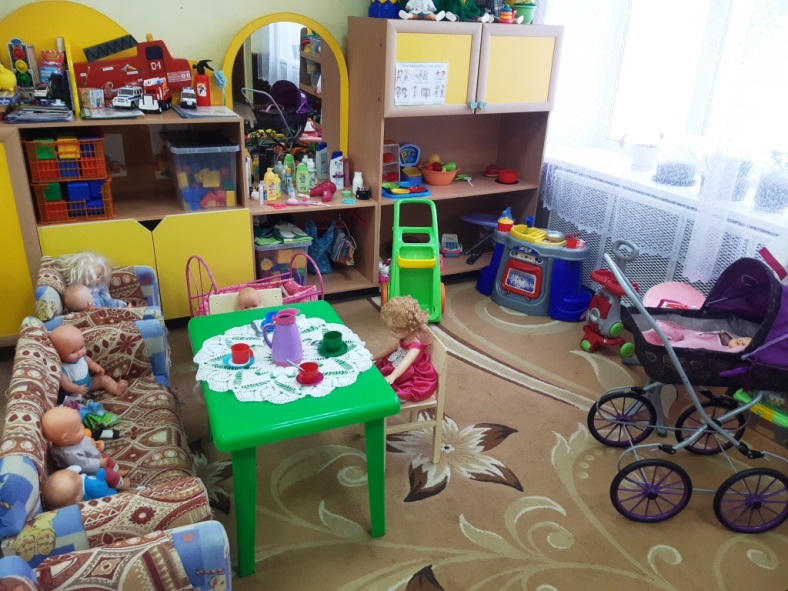 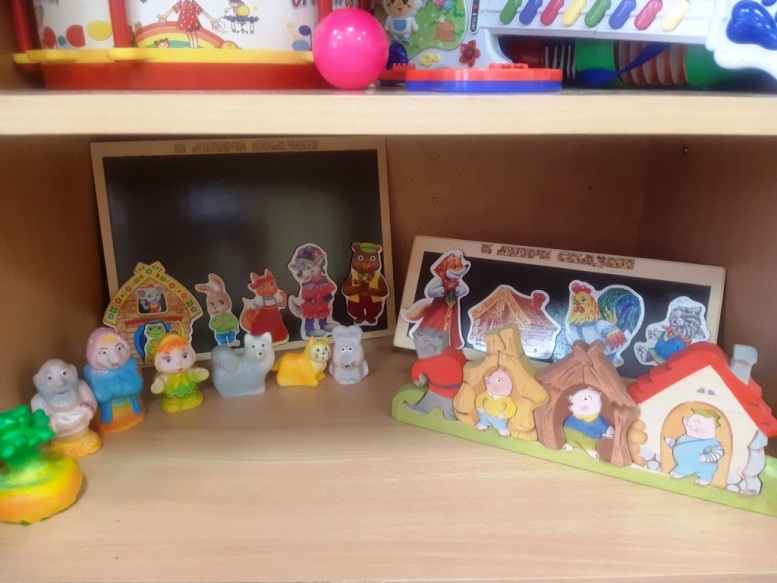 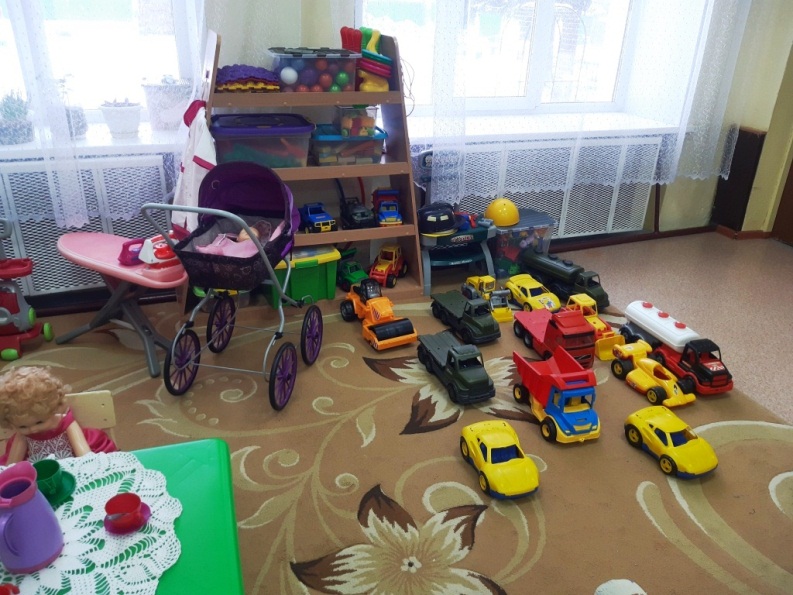 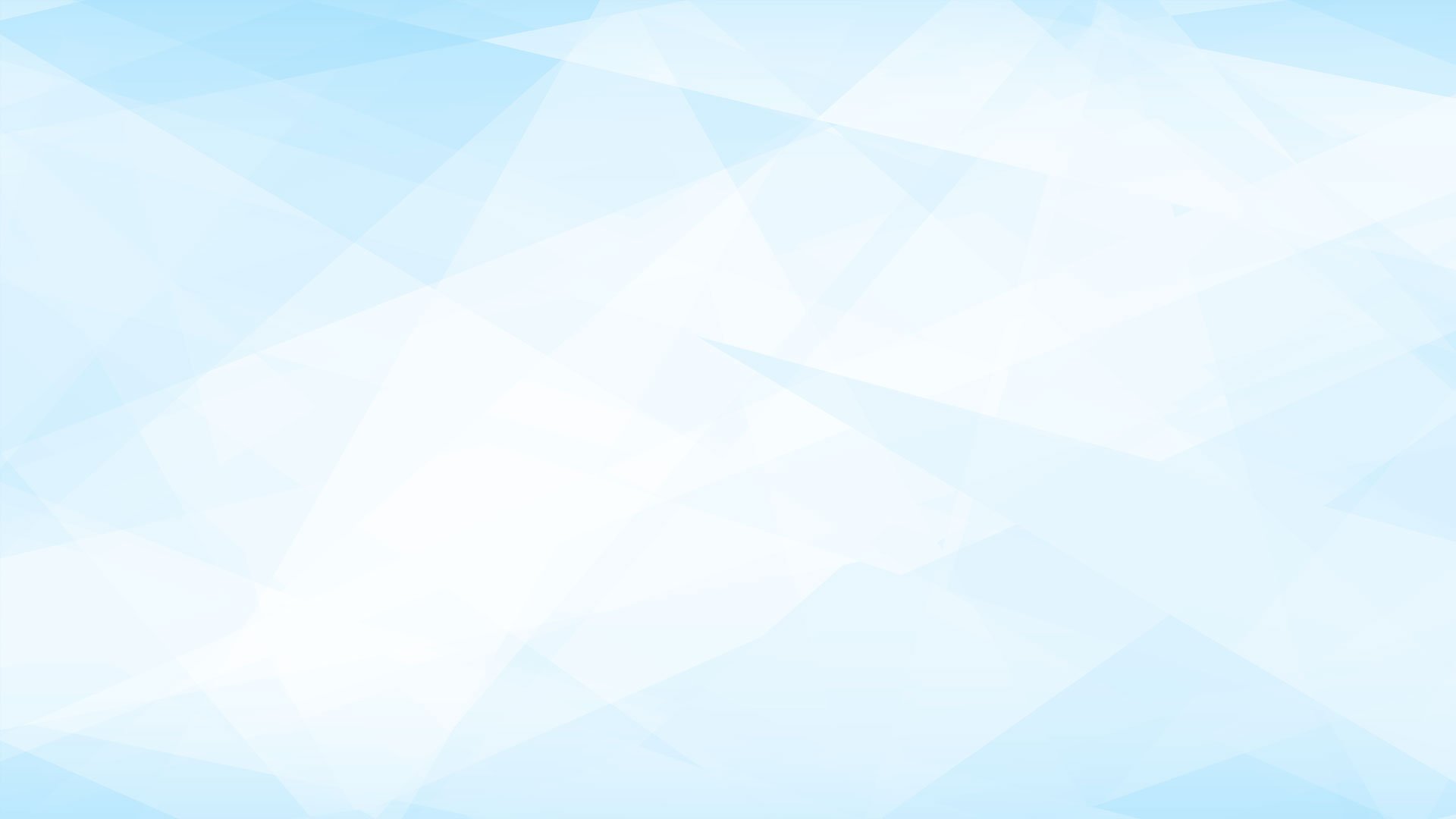 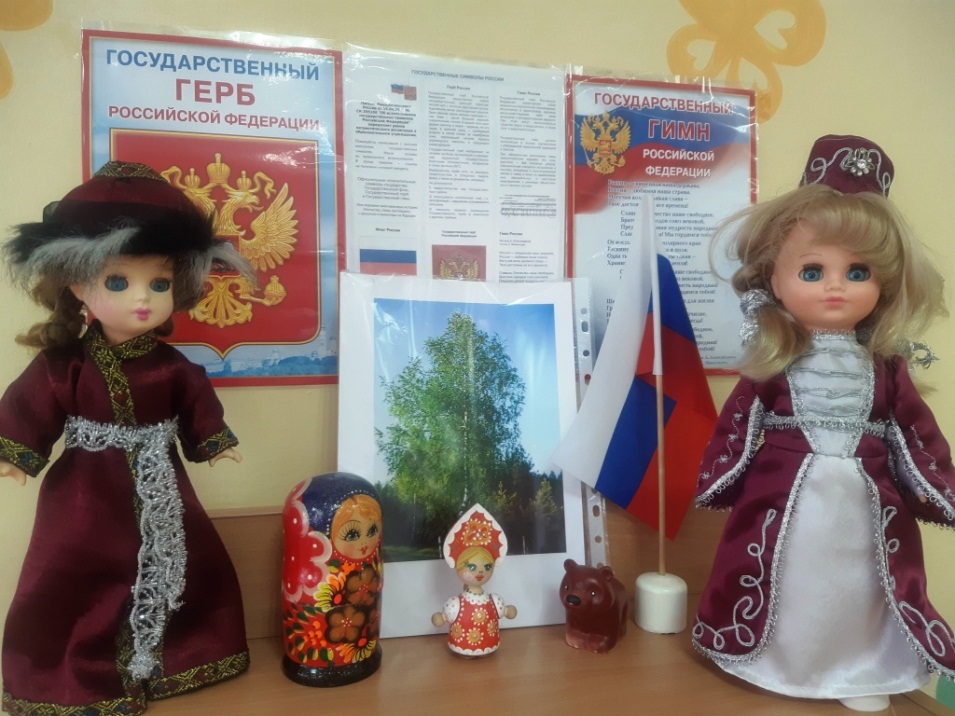 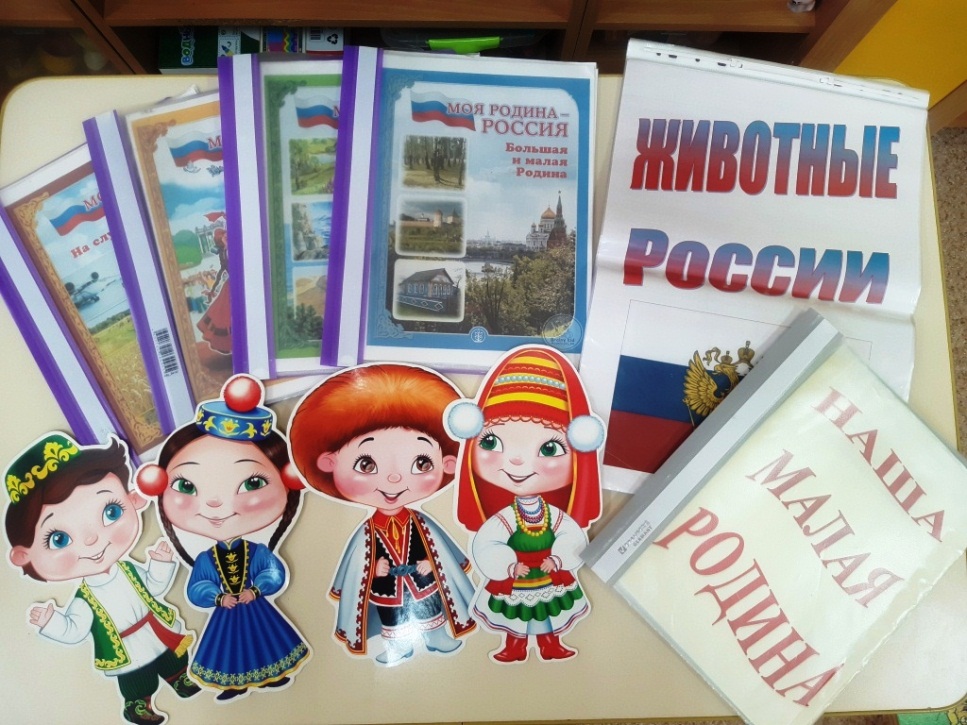 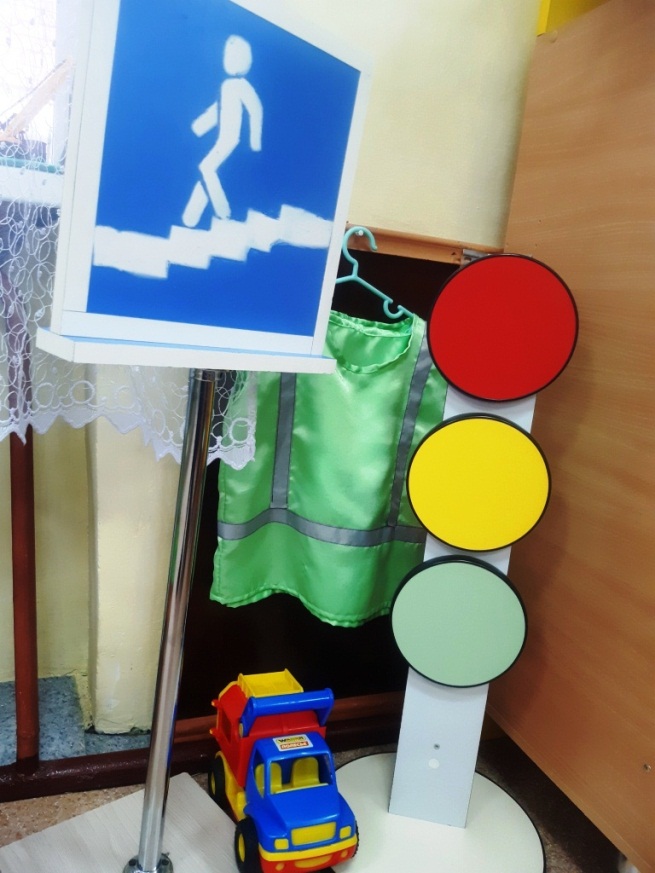 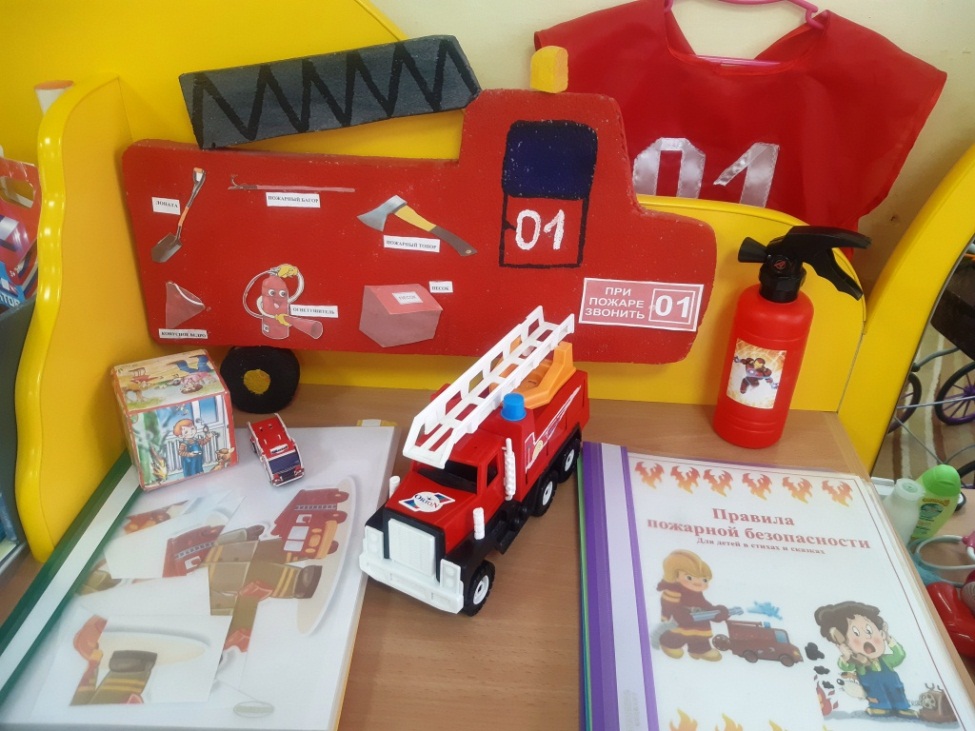 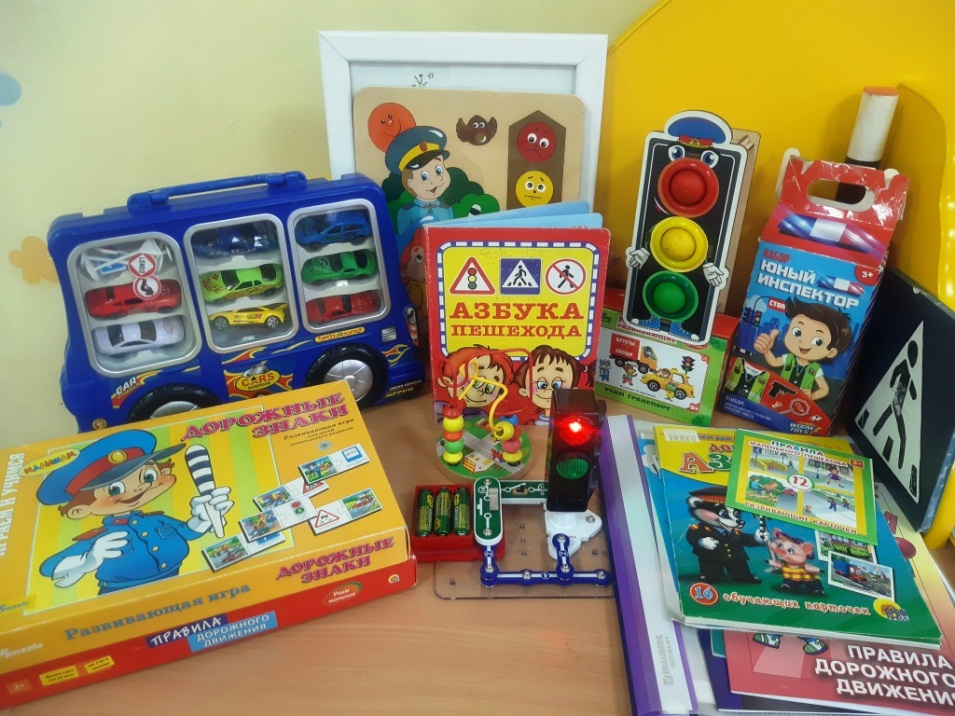 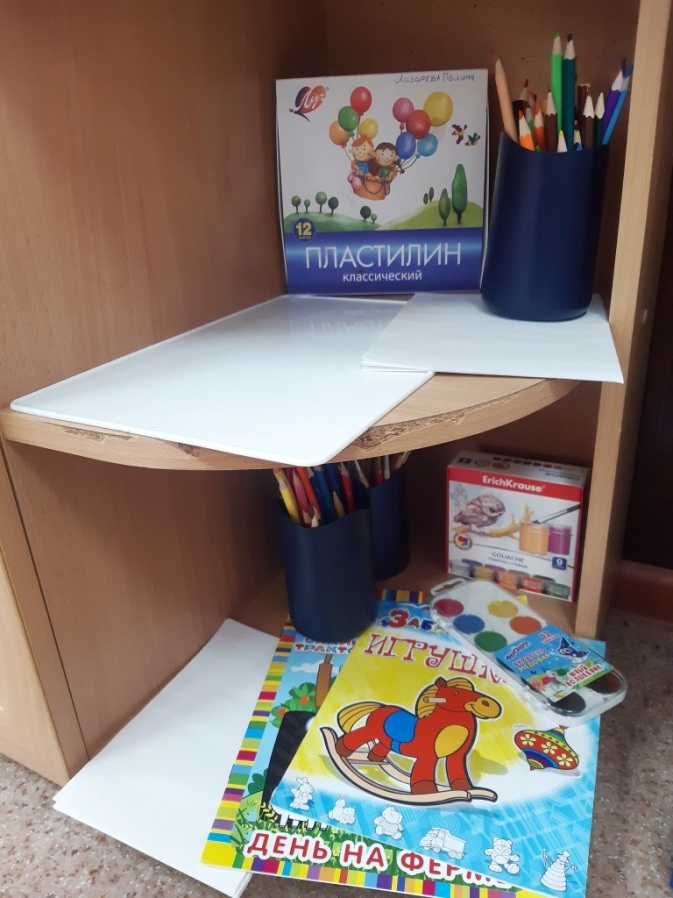 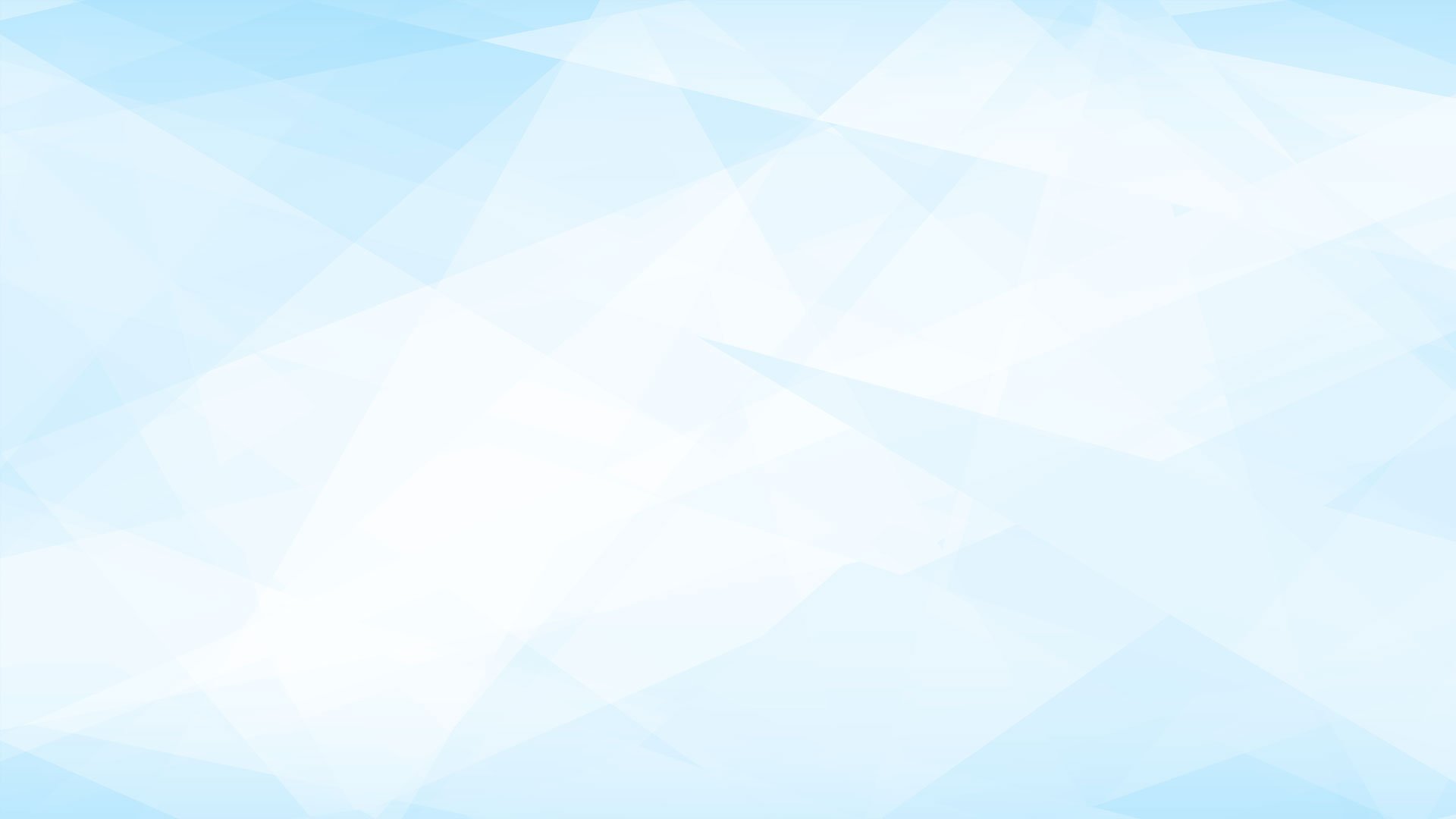 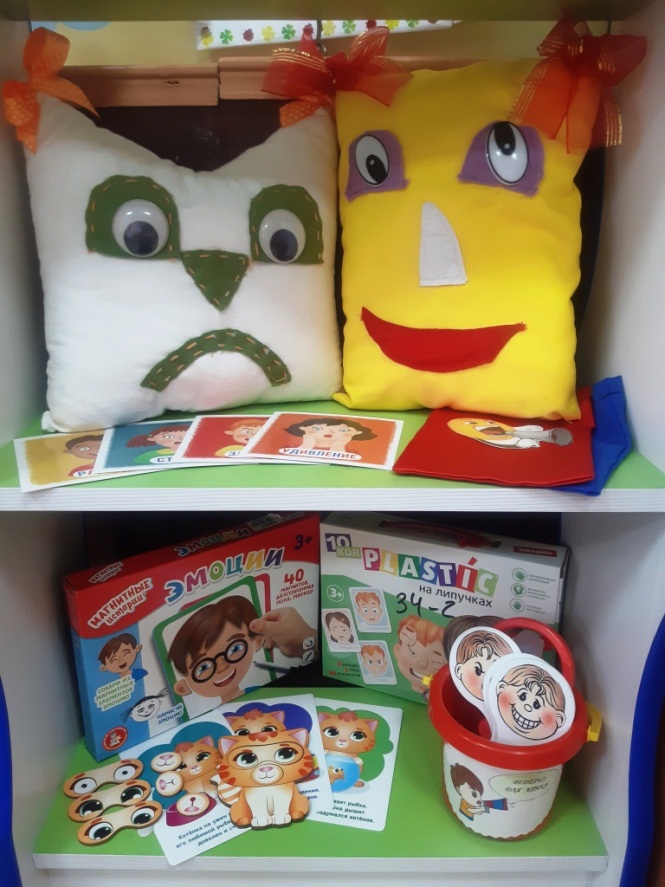 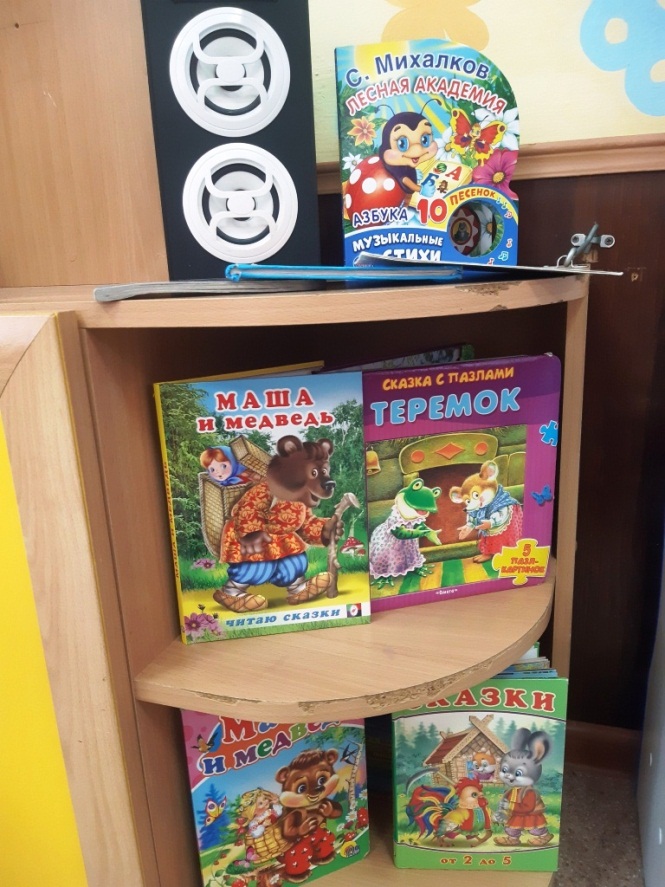 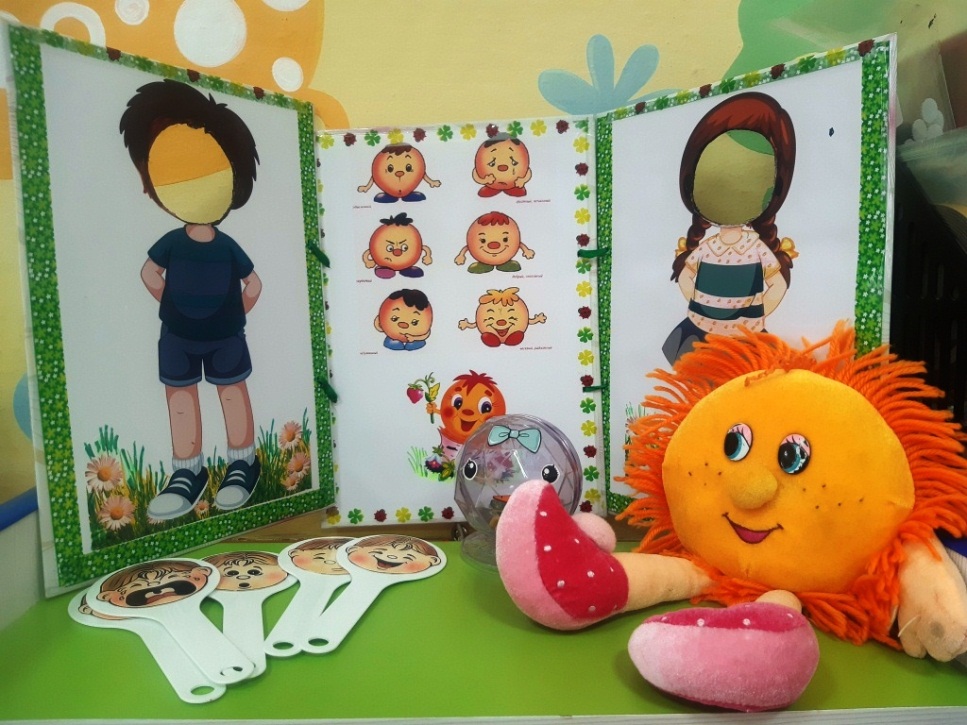 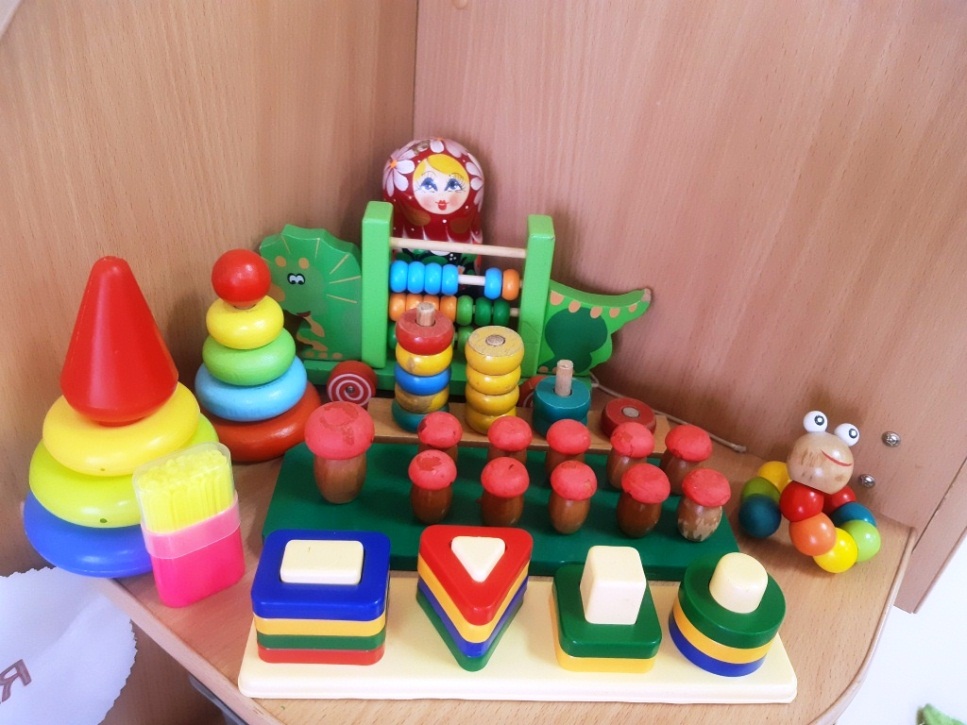 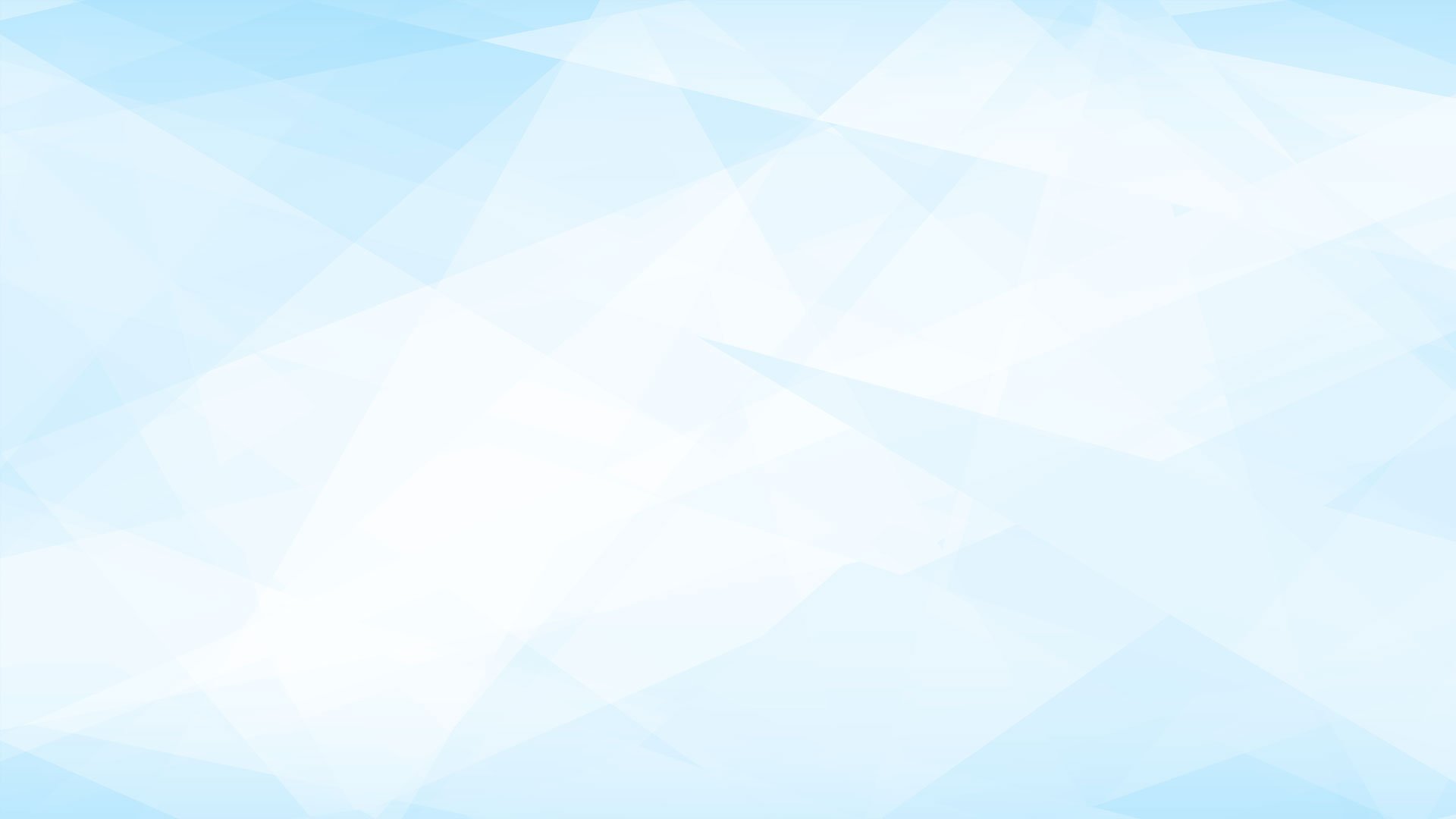 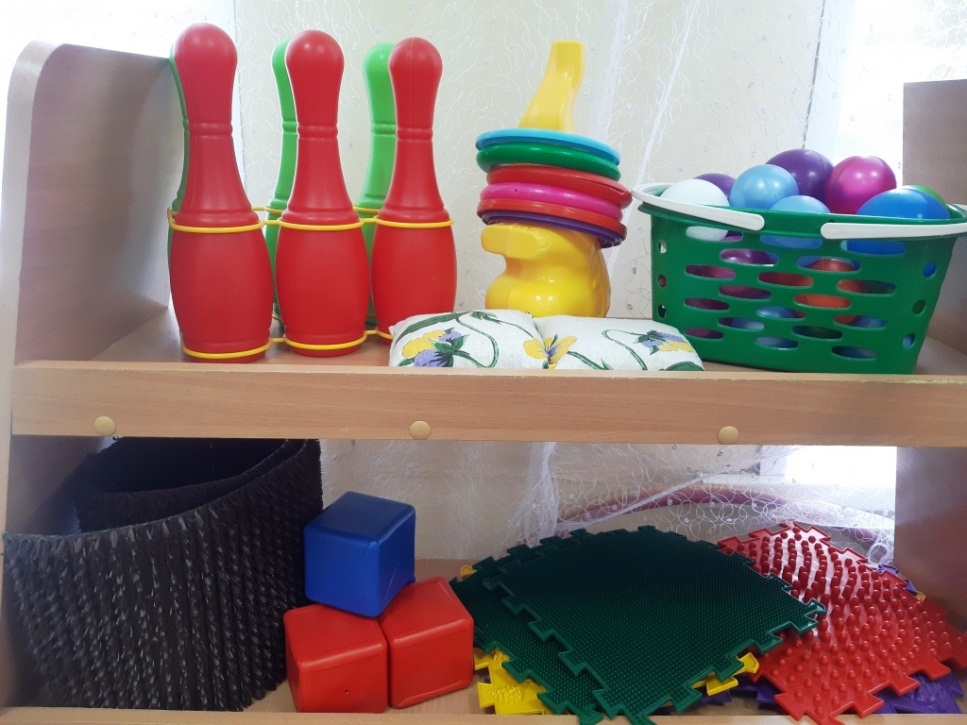 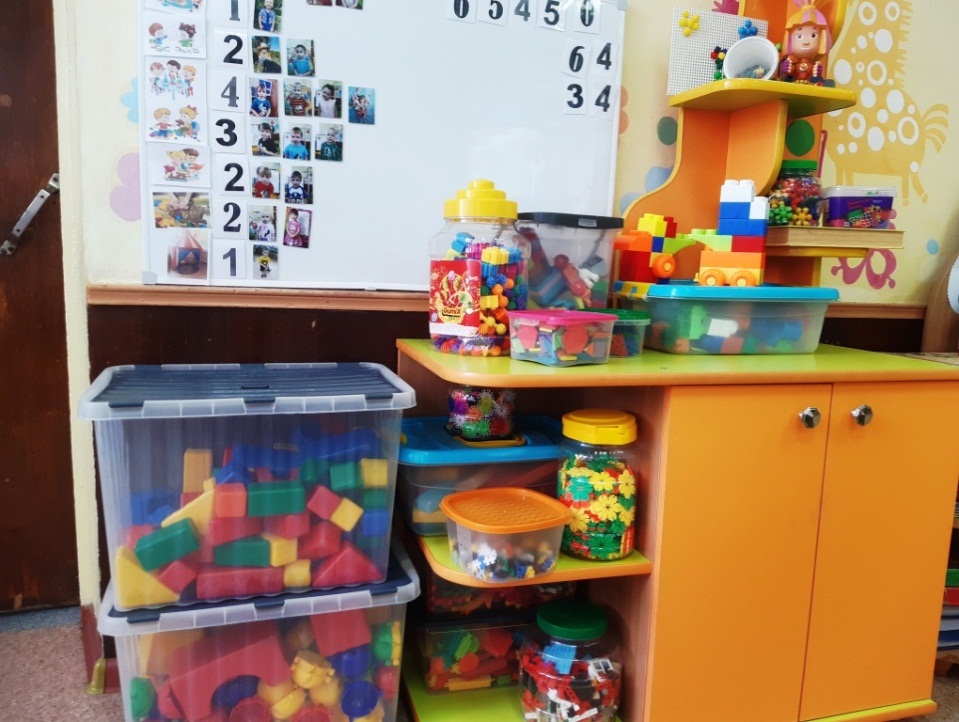 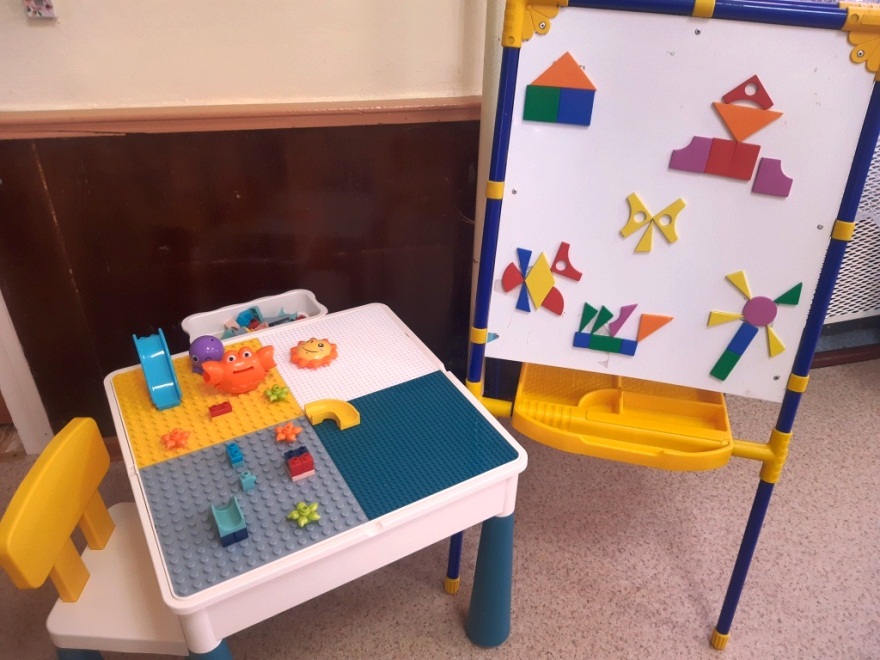 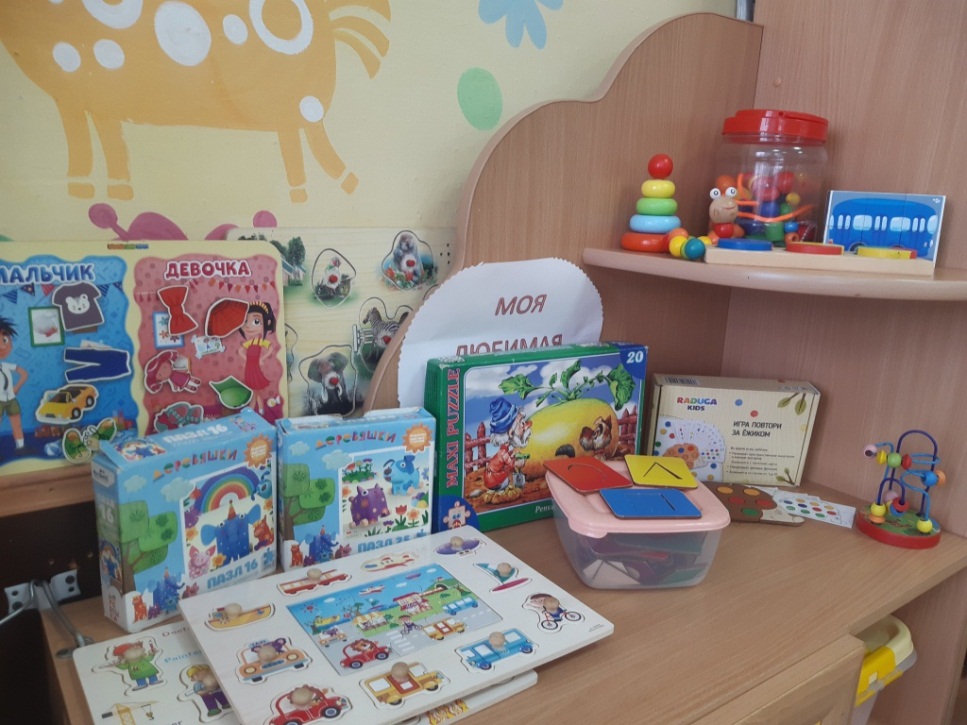 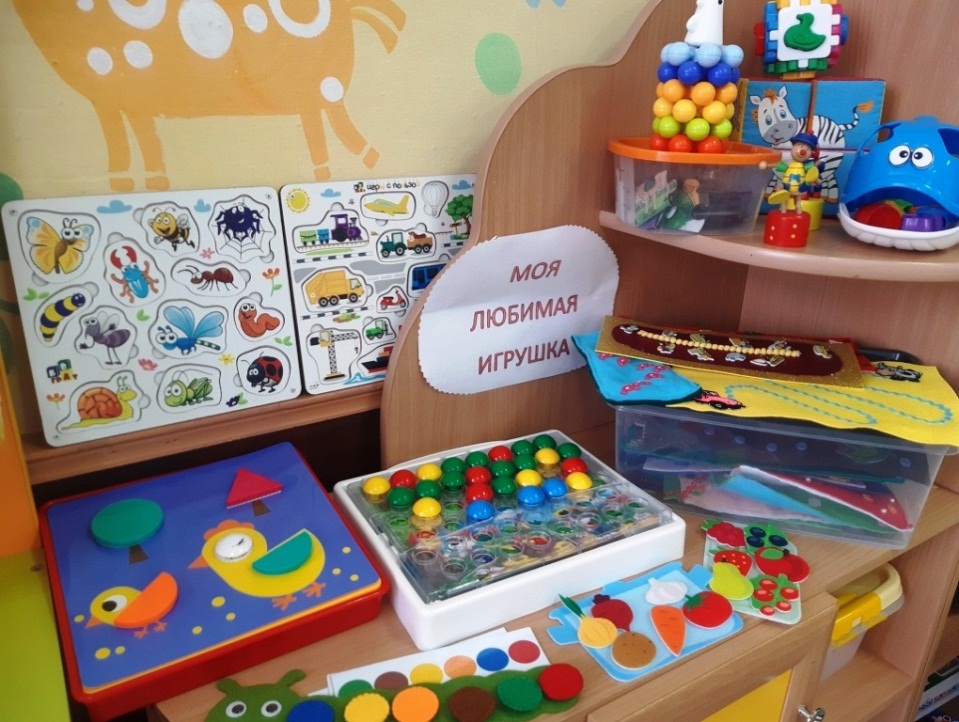 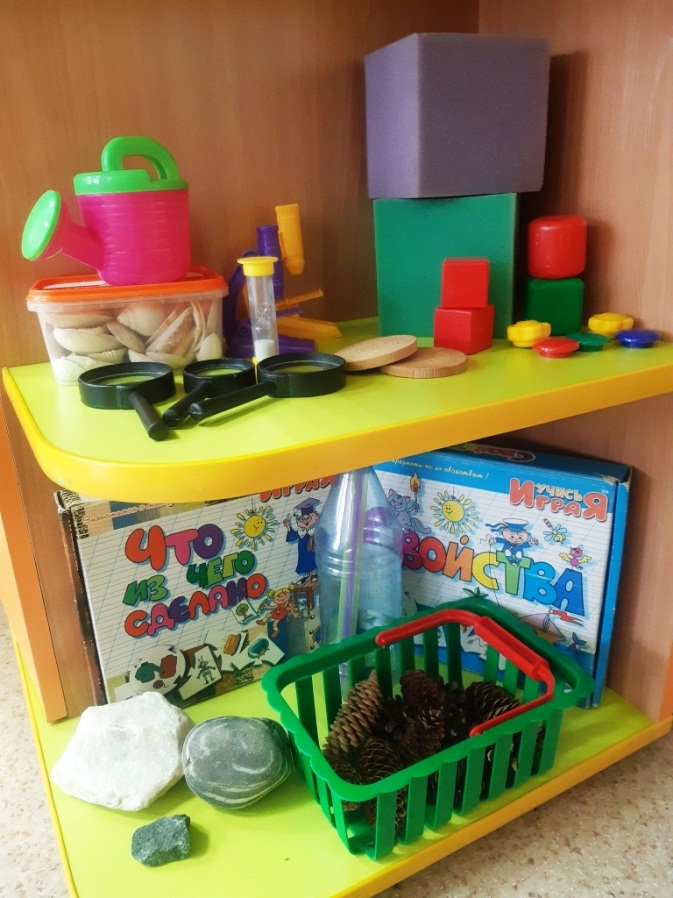 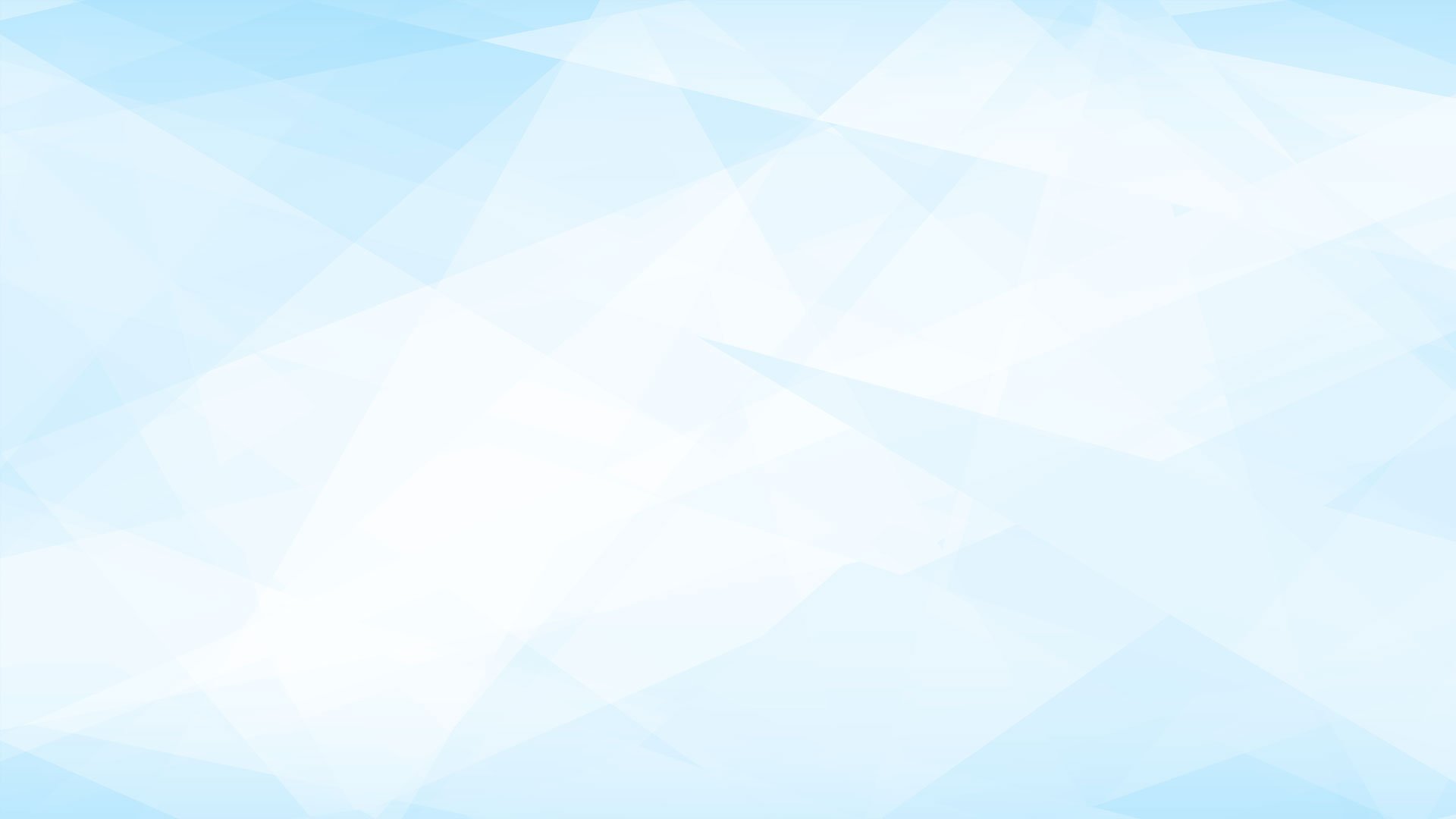 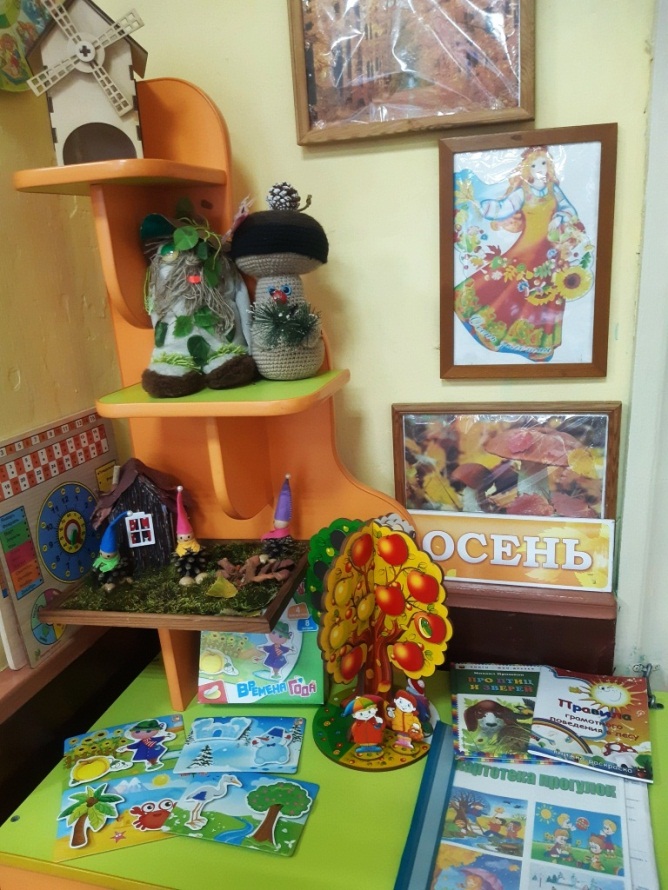 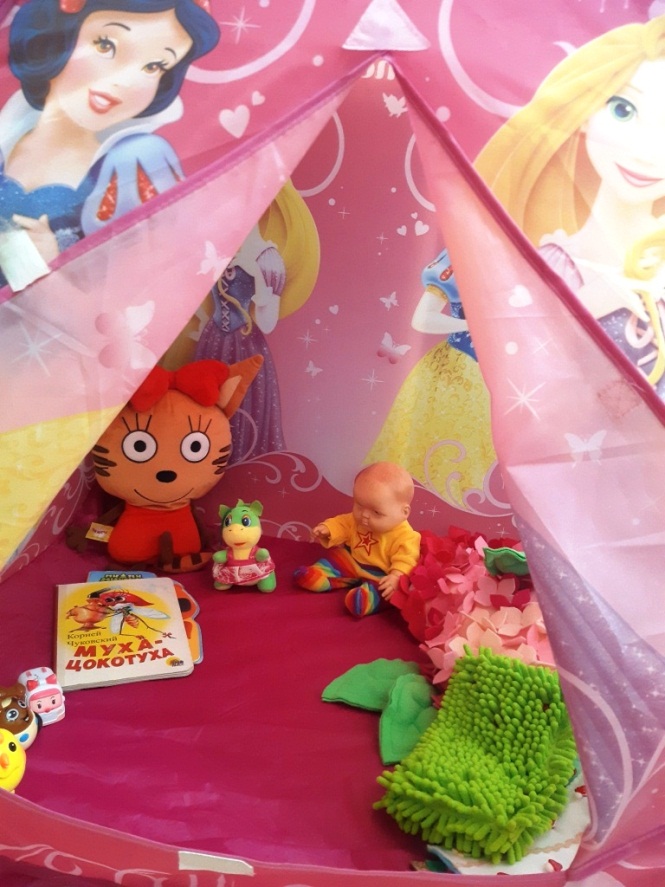 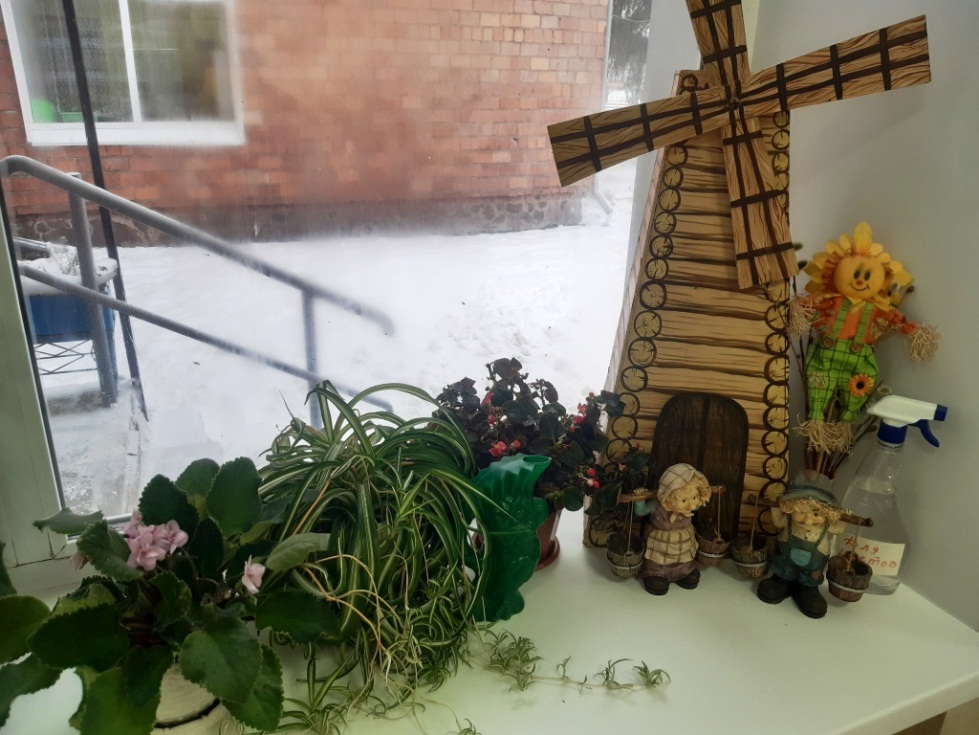 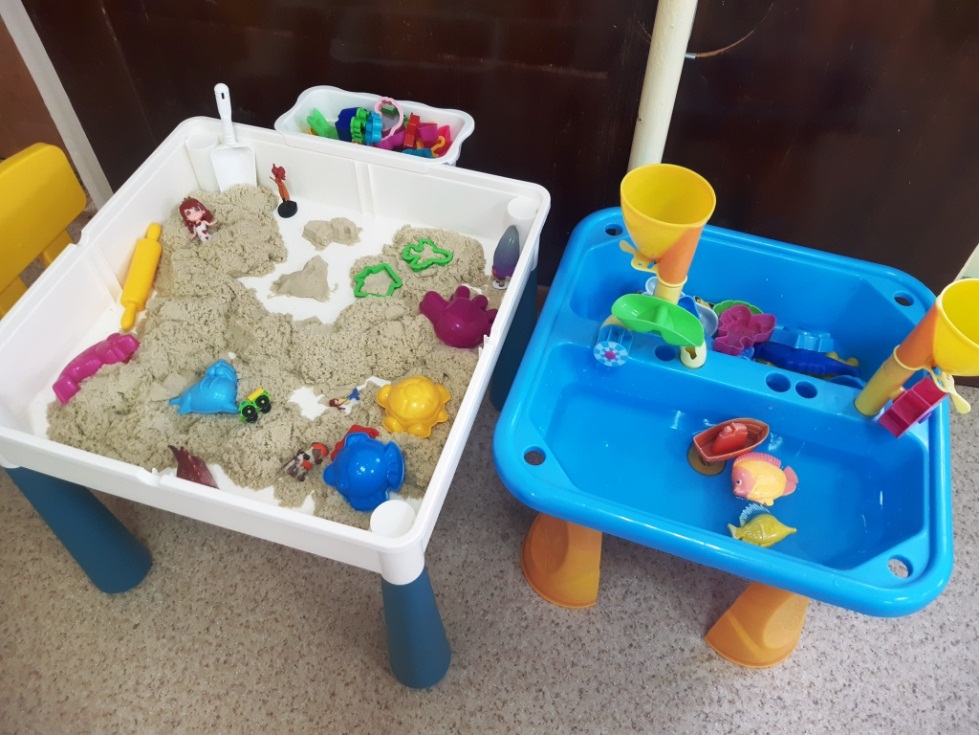 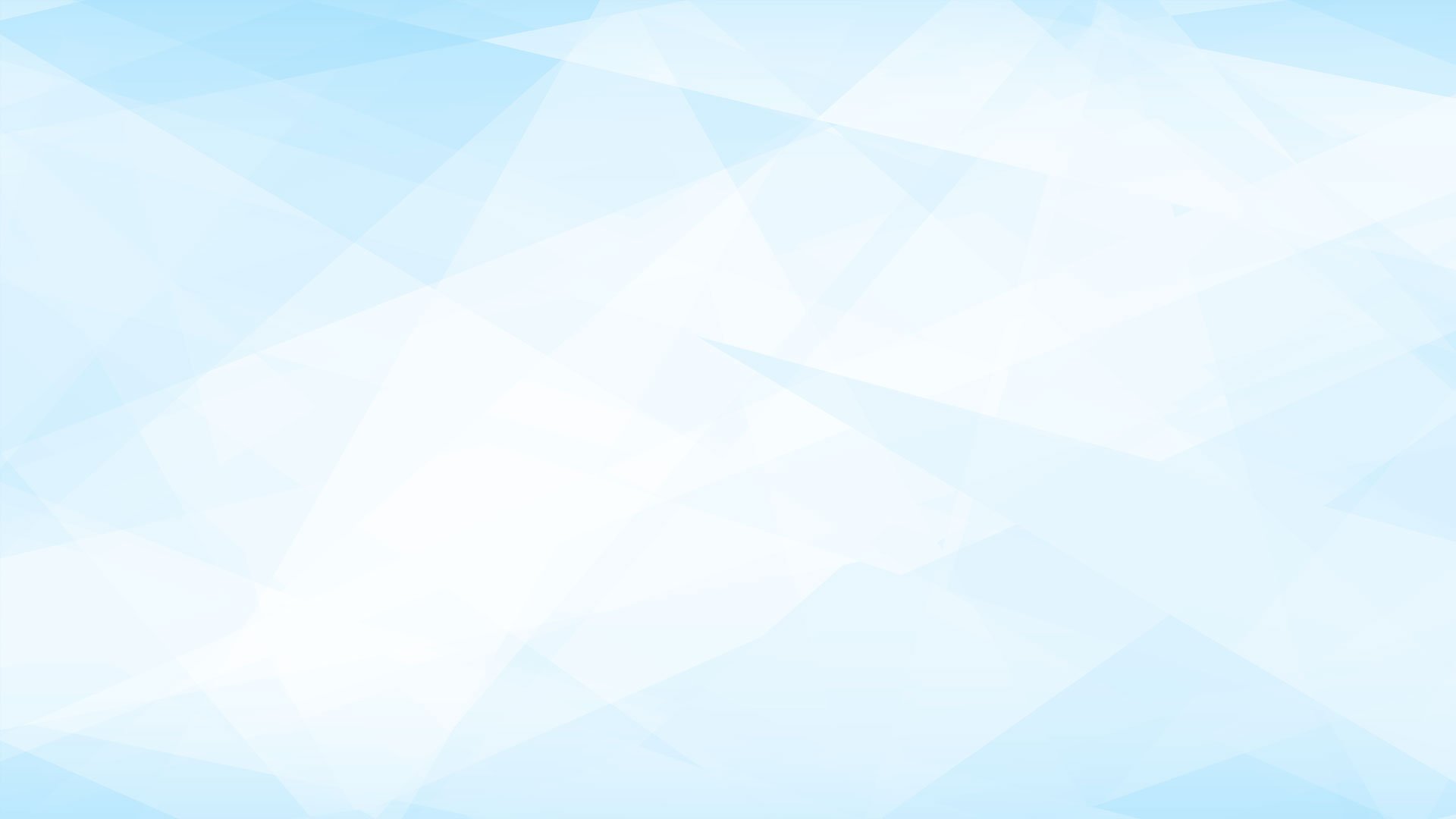 Для чего детям нужна свободная игра?
В процессе свободной игры у ребенка развиваются: 
Навыки социального взаимодействия
Творческие способности
Способность самостоятельно принимать решения
Умение быстро адаптироваться к изменениям в жизни
Умение найти выход из сложных ситуаций
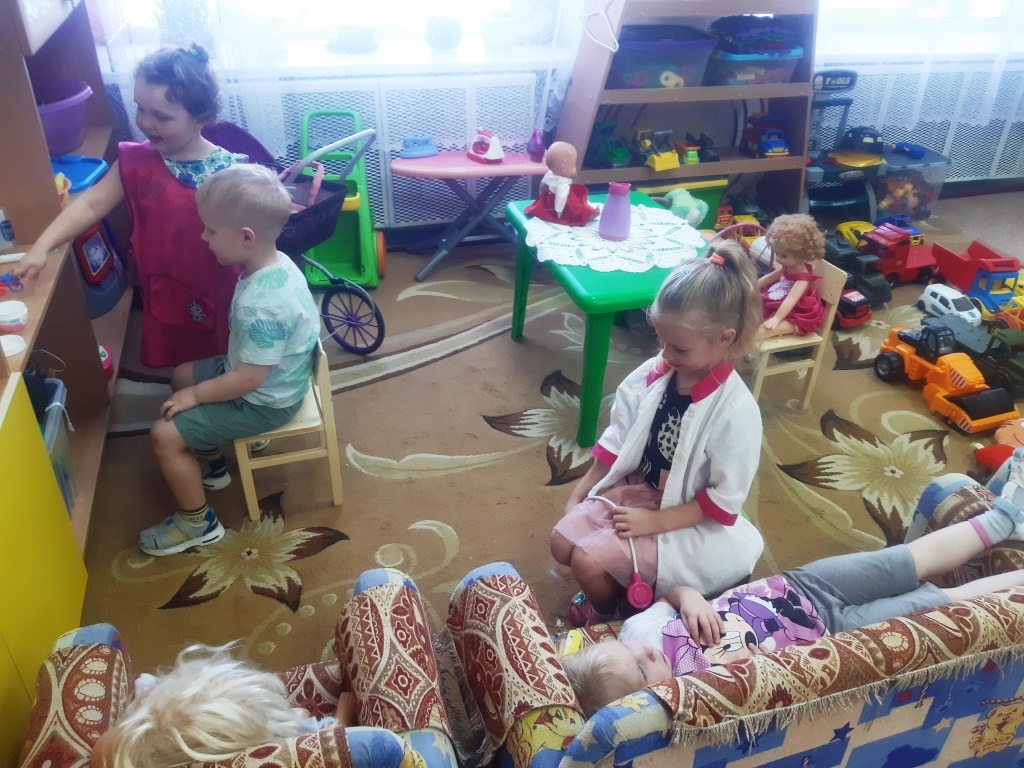 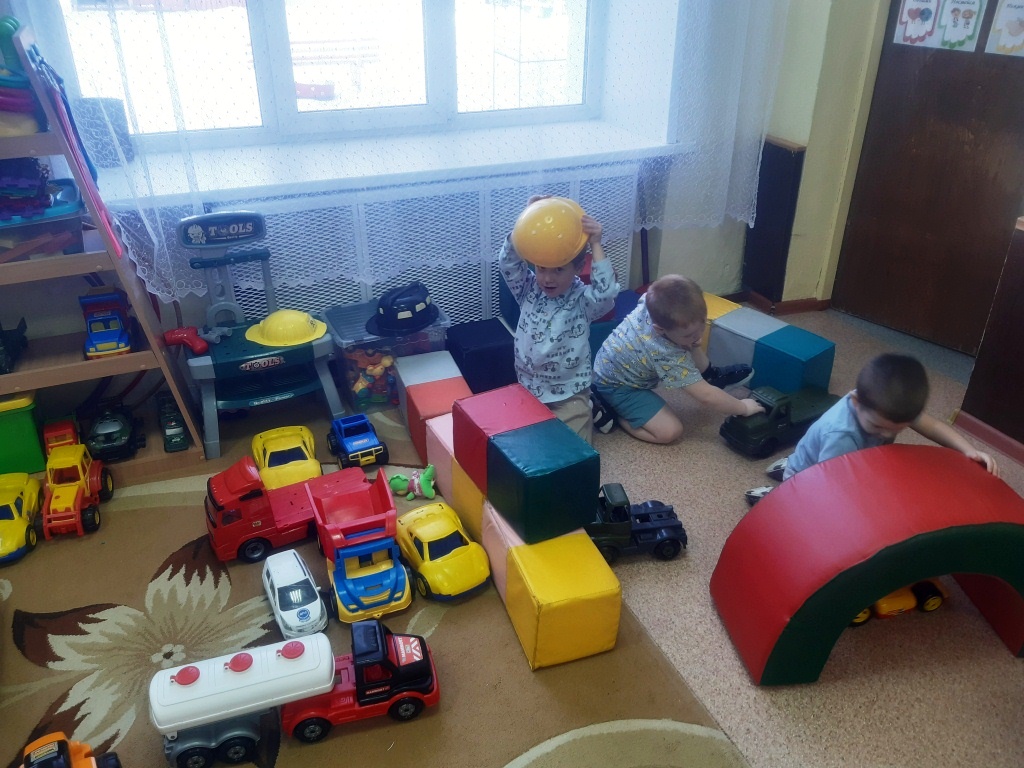 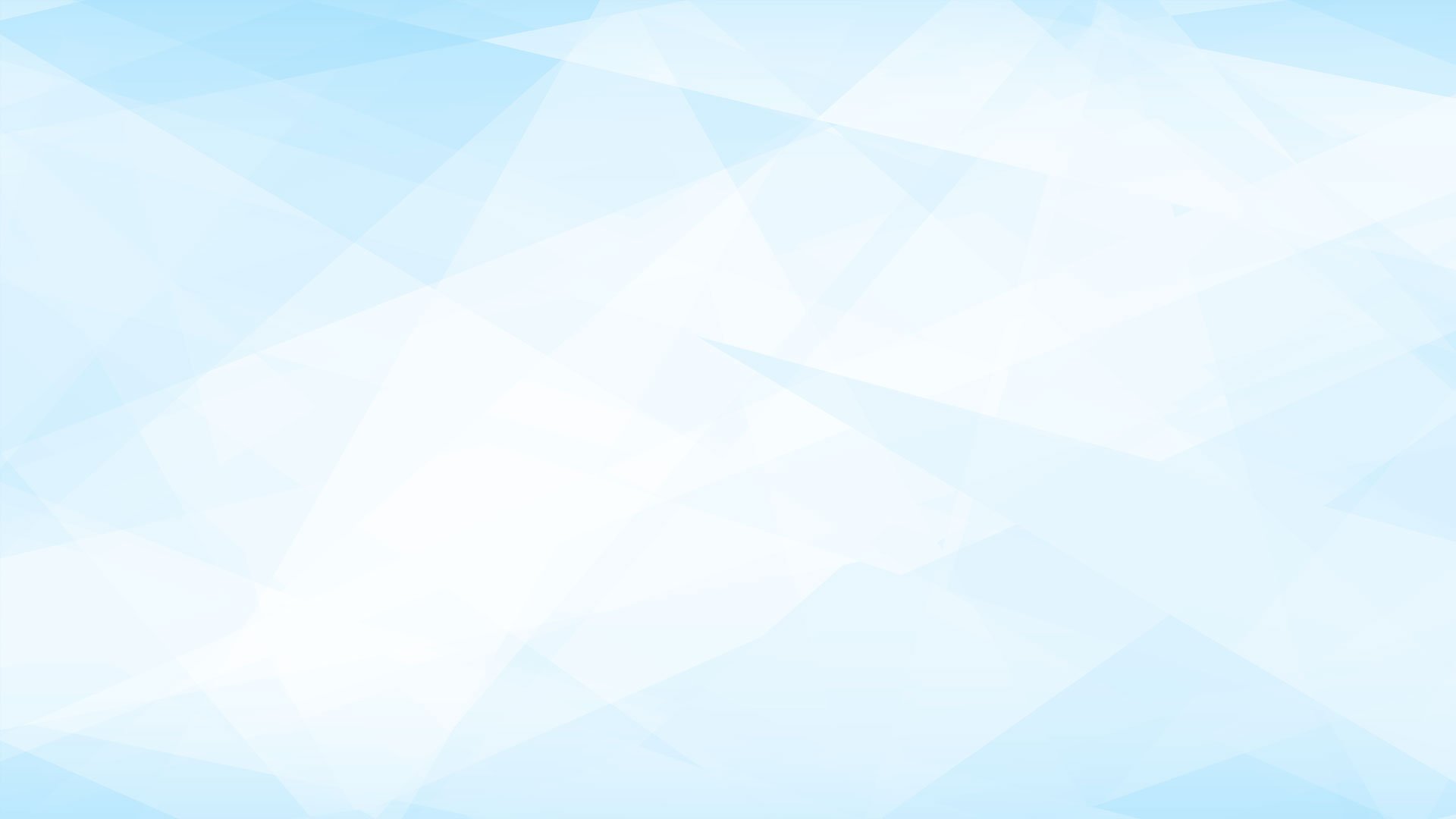 Существует шесть принципов моделирования самостоятельной детской деятельности
Учёт возрастных и индивидуальных особенностей детей
 взаимодействие ДОУ и семьи
 создание оптимальных условий для самостоятельной деятельности
 организация самостоятельной деятельности
 принцип посильный 
Принцип поощрения
Во время самостоятельной деятельности ребёнок может:
Рассматривать
Исследовать
Ошибаться
Пробовать 
Думать
Сомневаться  
Обращаться за помощью к другим детям и взрослым
Экспериментировать с разными материалами
Зарисовывать 
Демонстрировать свои успехи.
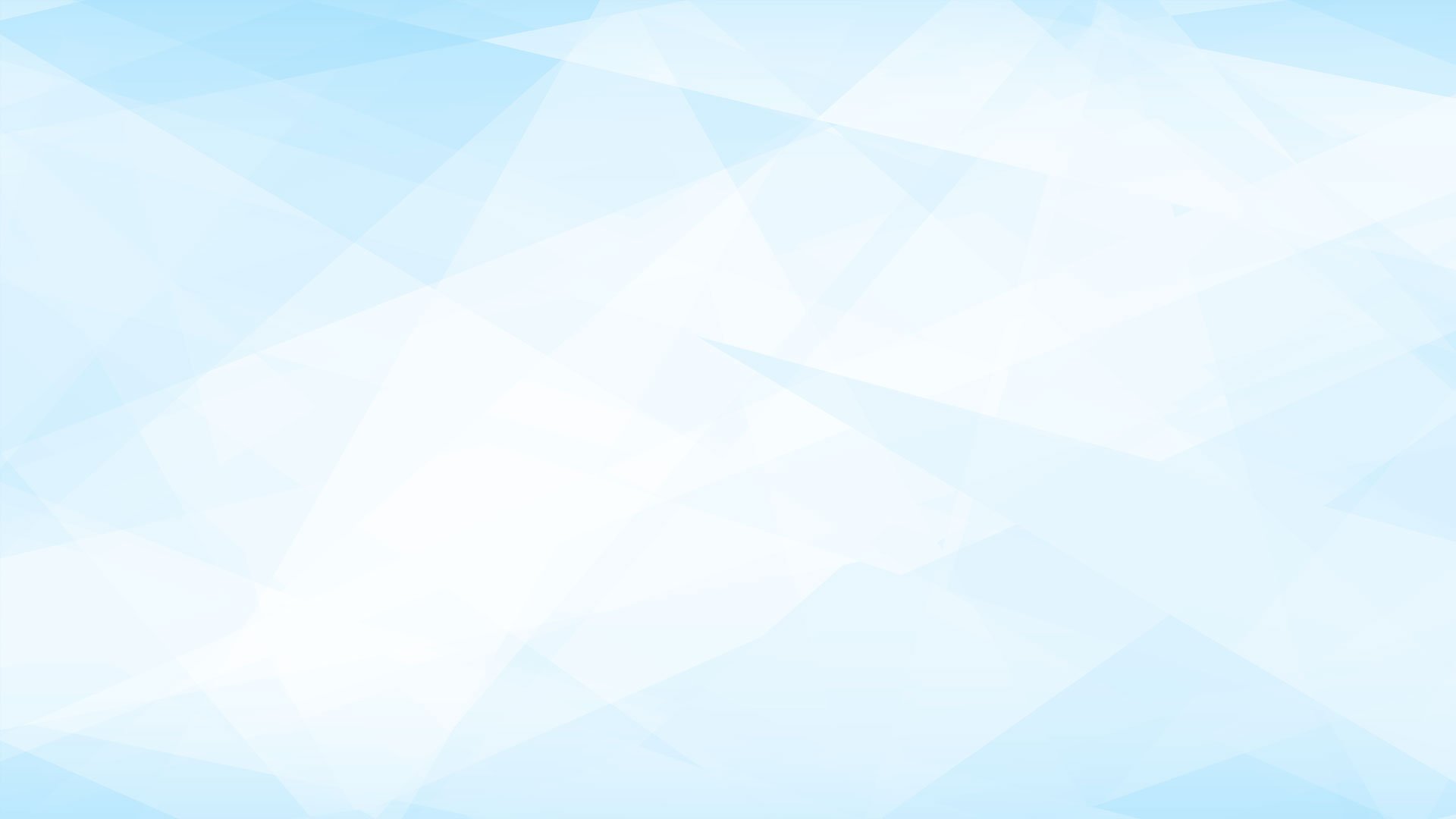 Самостоятельная деятельность детей
Виды деятельности, в которых может состояться самостоятельная деятельность детей.
Сюжетные игры
самостоятельная двигательная активность
Театрализованная деятельность
Самостоятельная деятельность детей
Трудовая деятельность
Художественно-речевая деятельность.
Музыкальная деятельность
Игры драматизации
ИЗО-деятельность
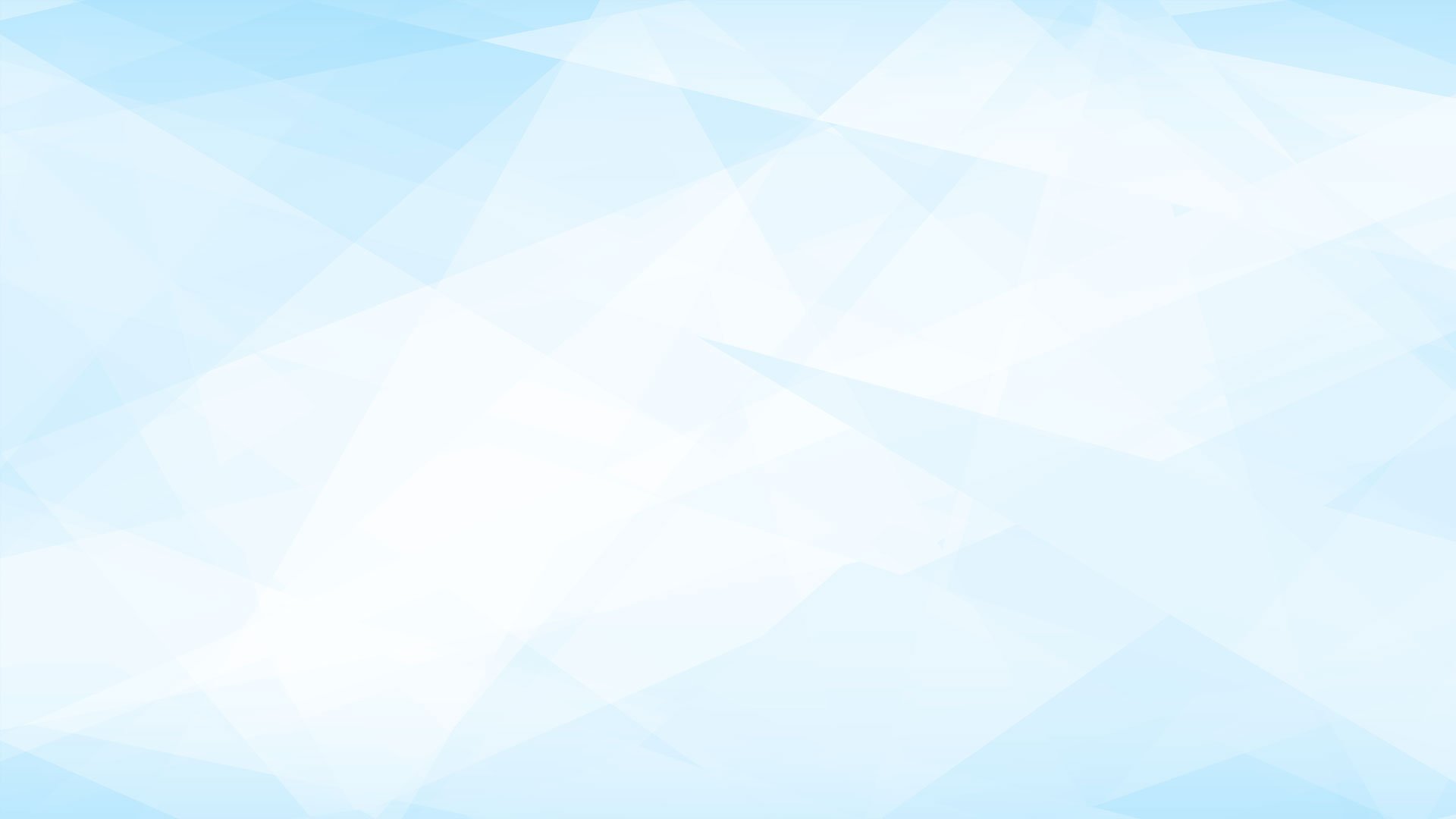 Ребенок овладевает основными культурными способами деятельности, проявляет инициативу и самостоятельность в разных видах деятельности - игре, общении, познавательно- исследовательской деятельности, конструировании и др.; способен выбирать себе род занятий, участников по совместной деятельности.
Инициативные дети:
задают тон в игре,
неистощимы в придумывании сюжета,
инициативны в выборе видов и содержания труда,
часто задают вопросы,
способны предложить свои варианты выполнения задания,
берут на себя лидерские функции.
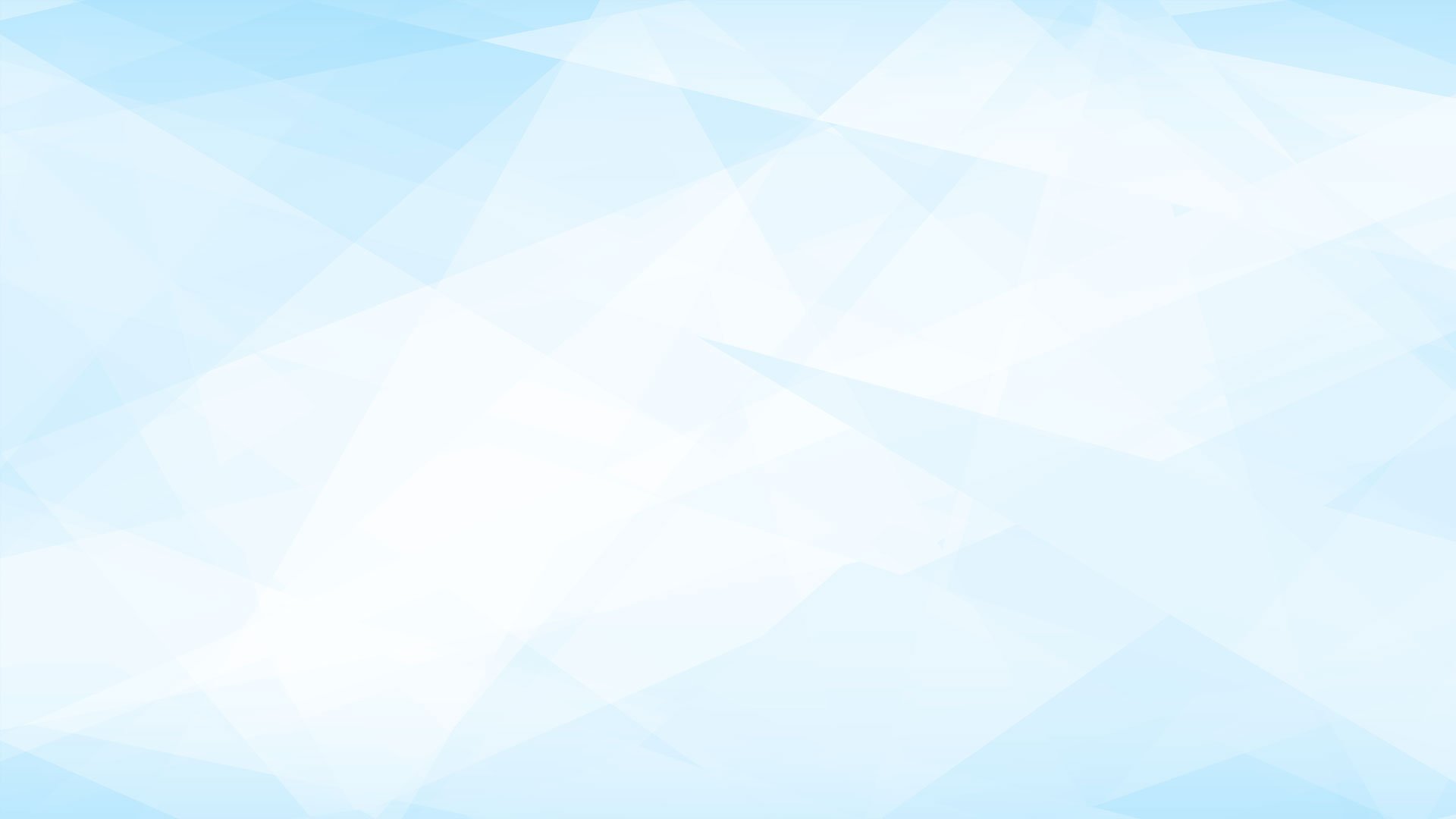 Важно создать условия, способствующие принятию детьми решений, выражения своих чувств и мыслей (утренний сбор, стена приветствия, доска выбора)
Однако полноценной развивающей среды и партнерской позиции взрослого не достаточно, чтобы поддержать инициативу. Для поддержания детской инициативы следует регулярно создавать ситуации в которых дошкольники учатся совершать выбор и обосновывать его.
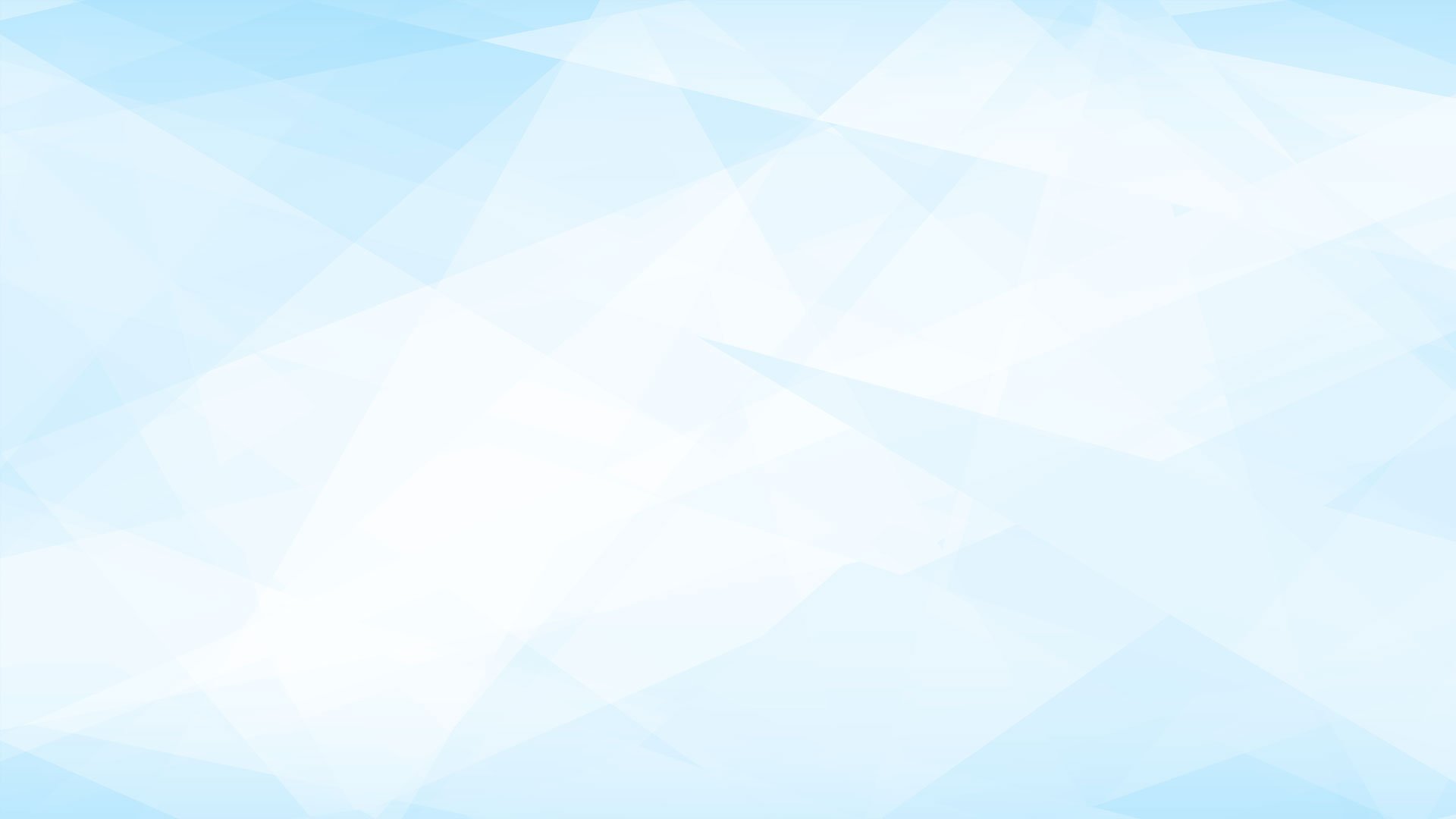 Стена приветствия
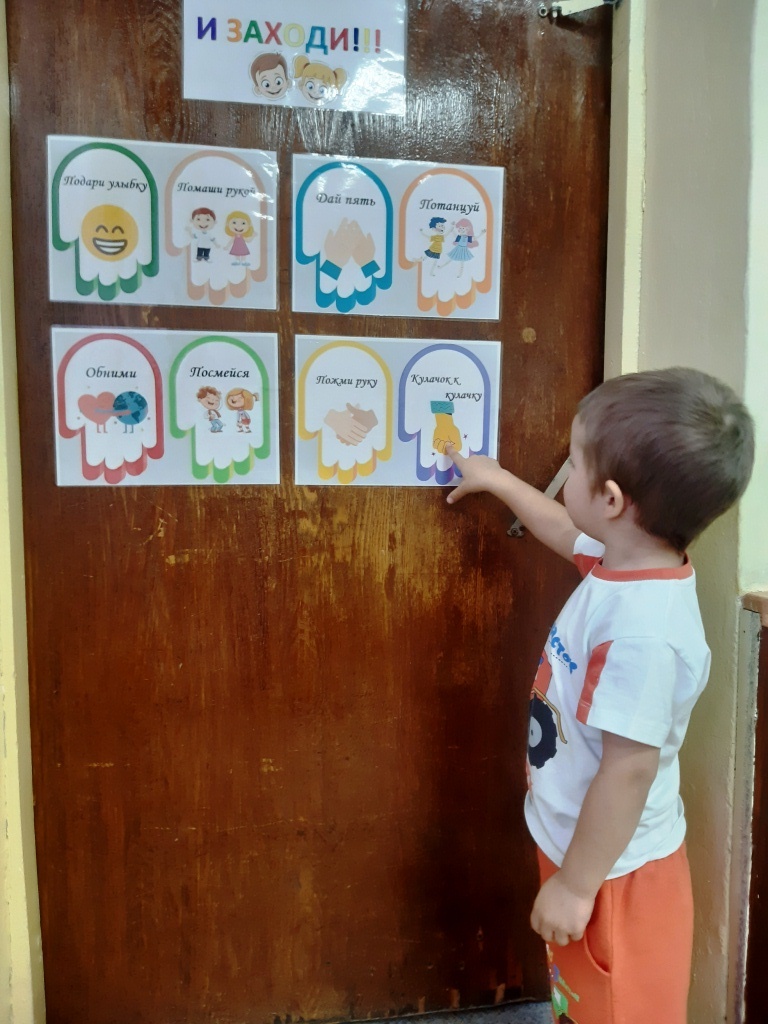 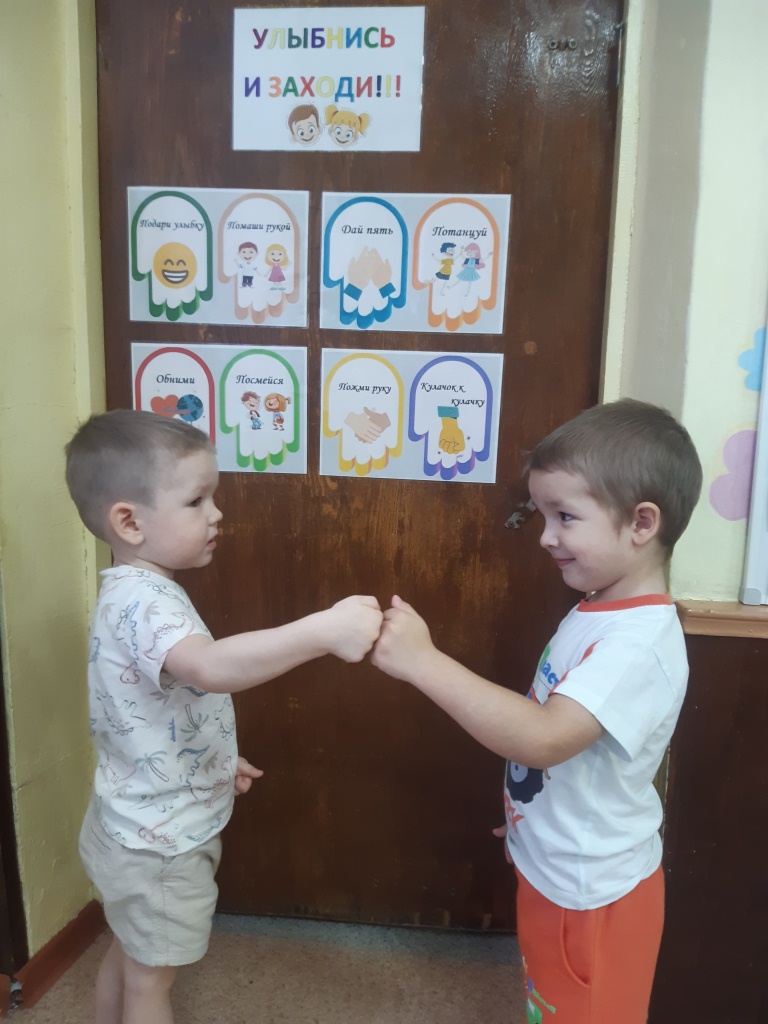 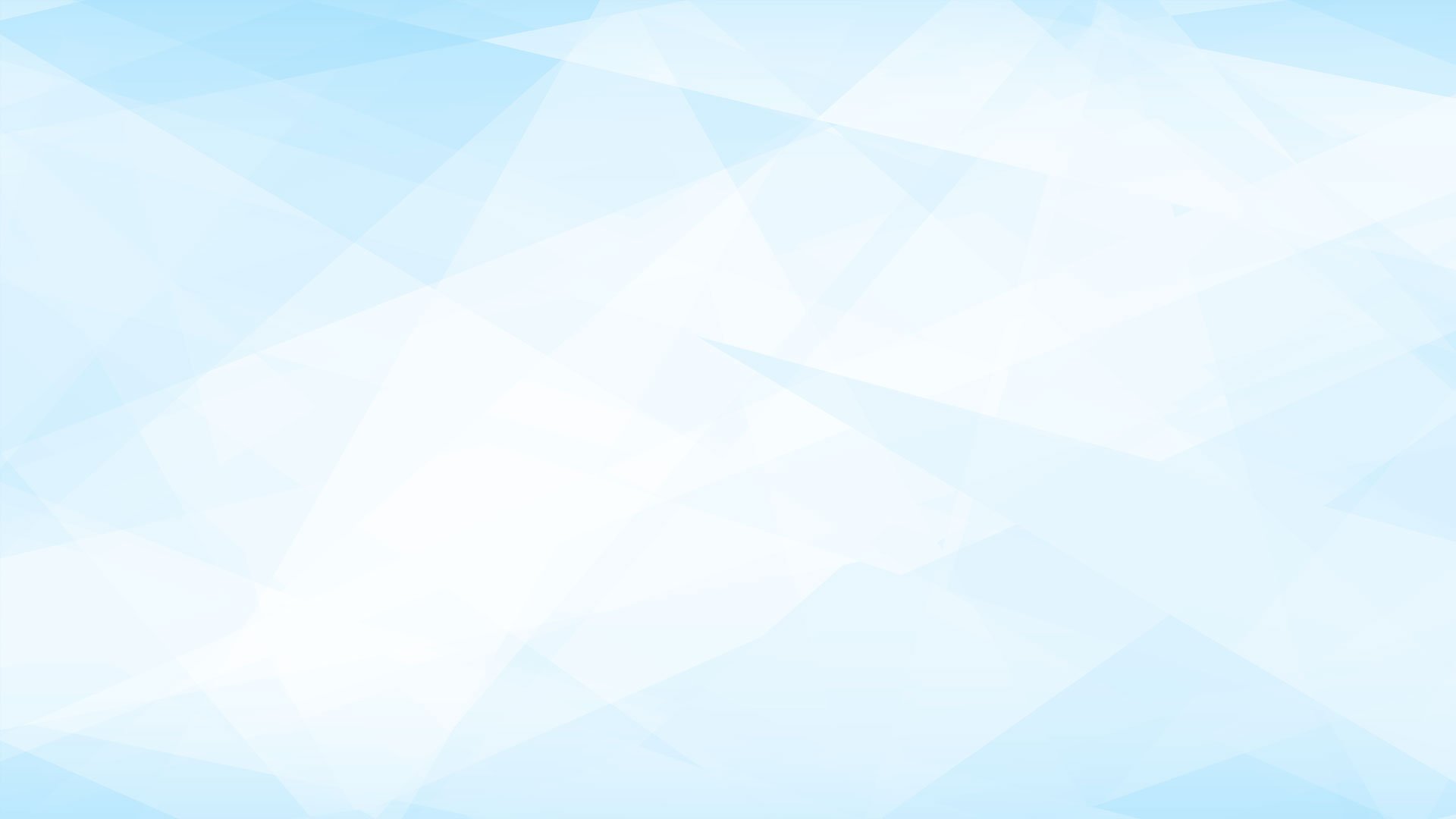 Доска выбора – это один из вариантов
организации самостоятельной деятельности детей.
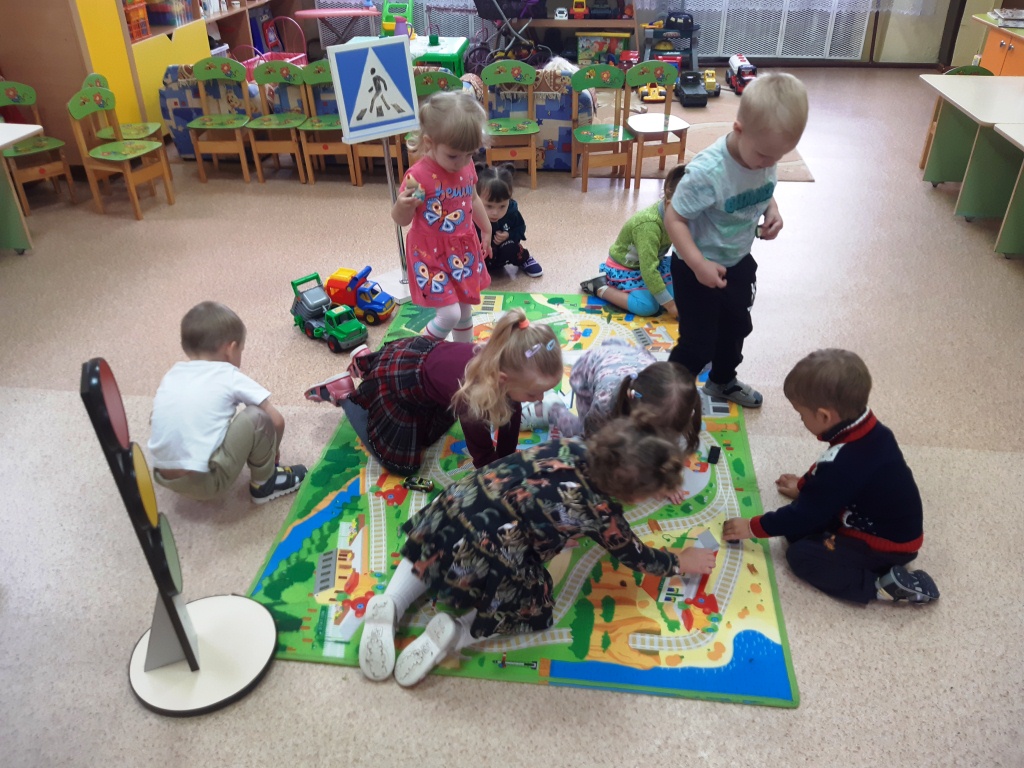 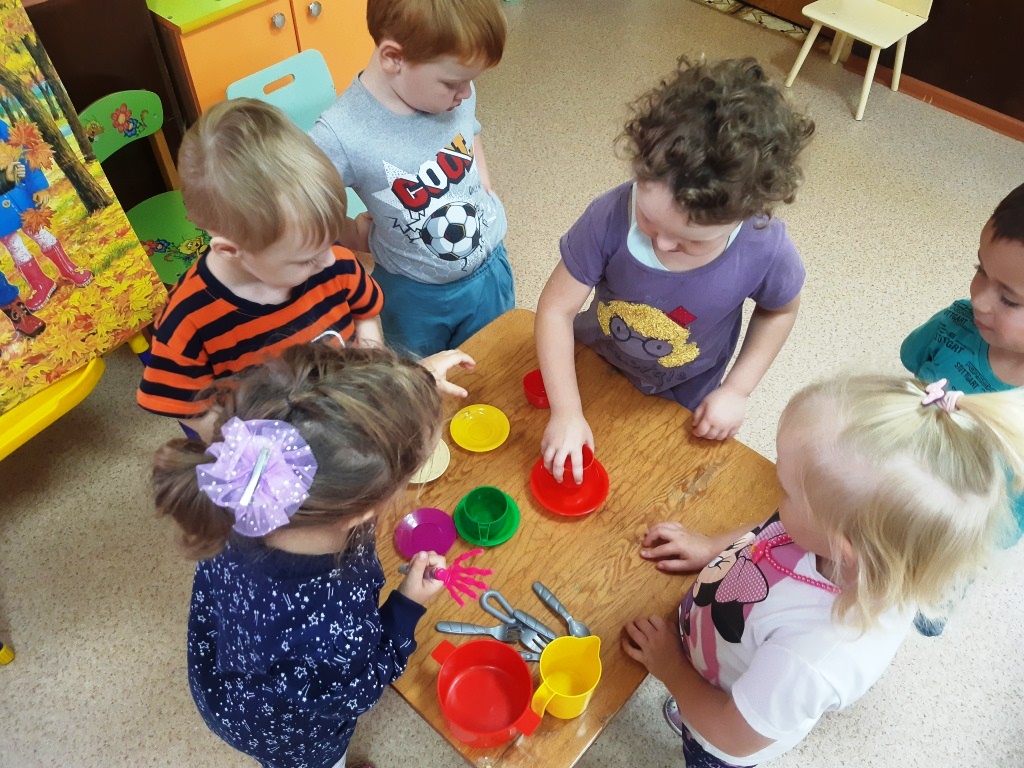 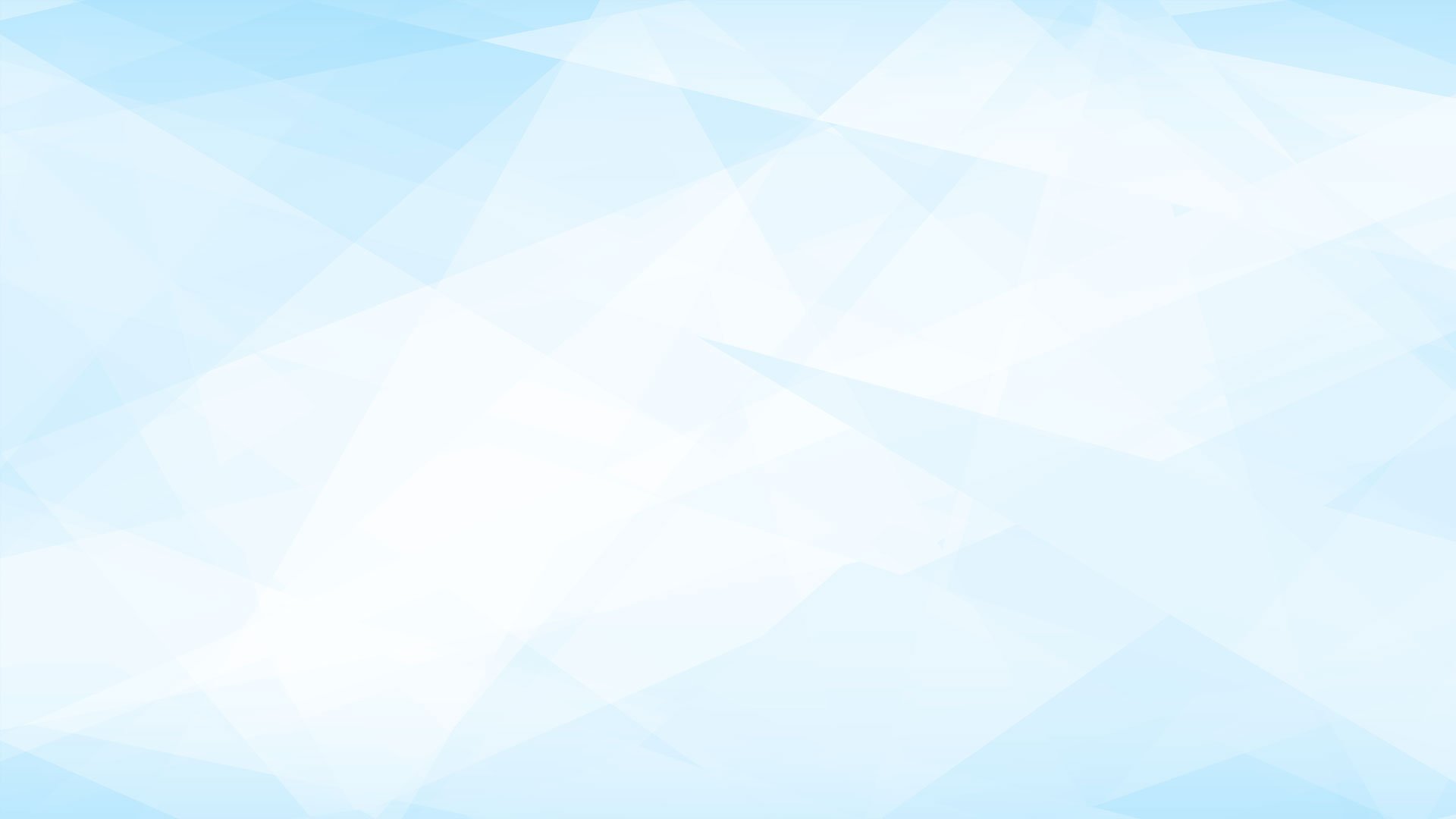 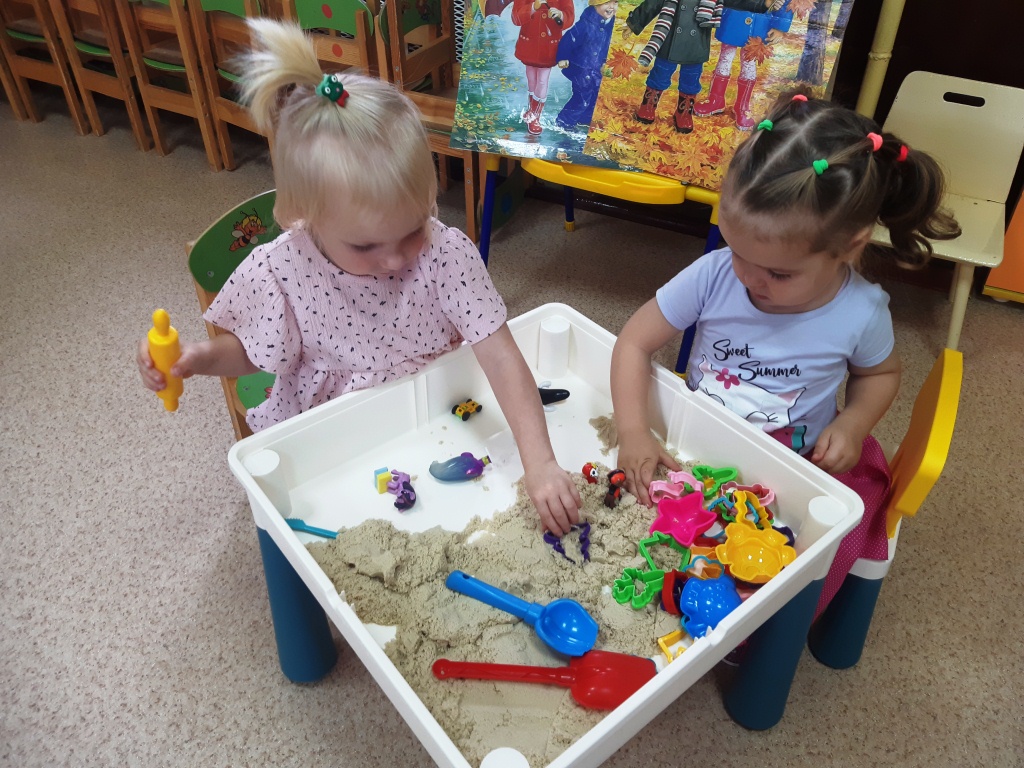 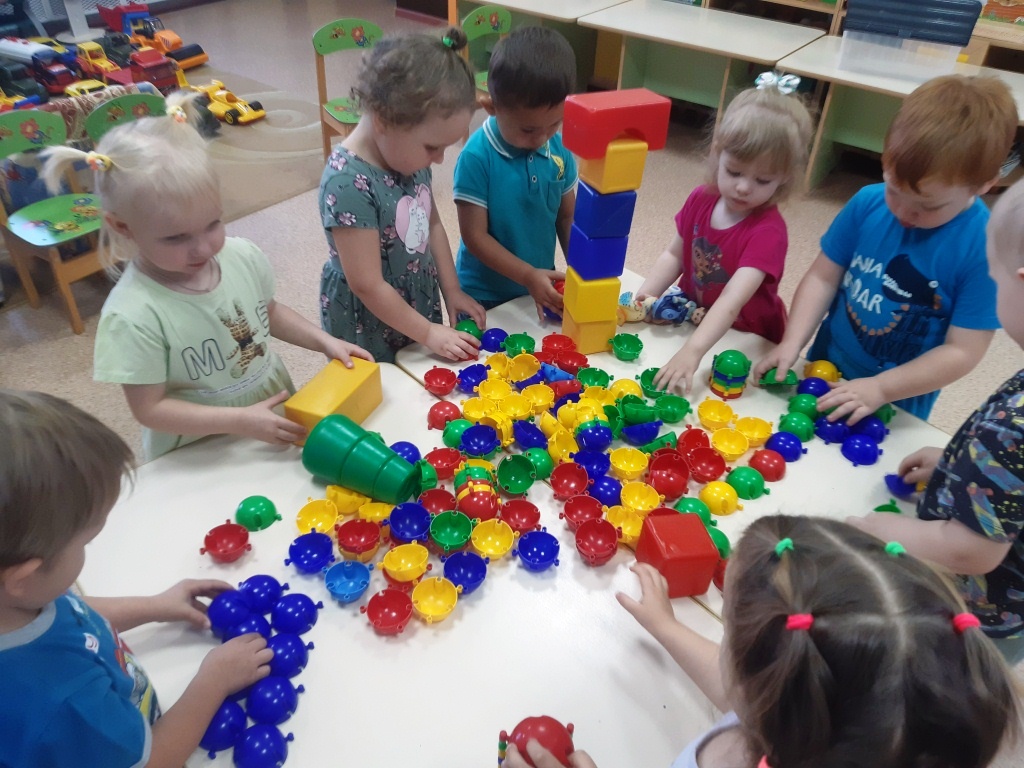 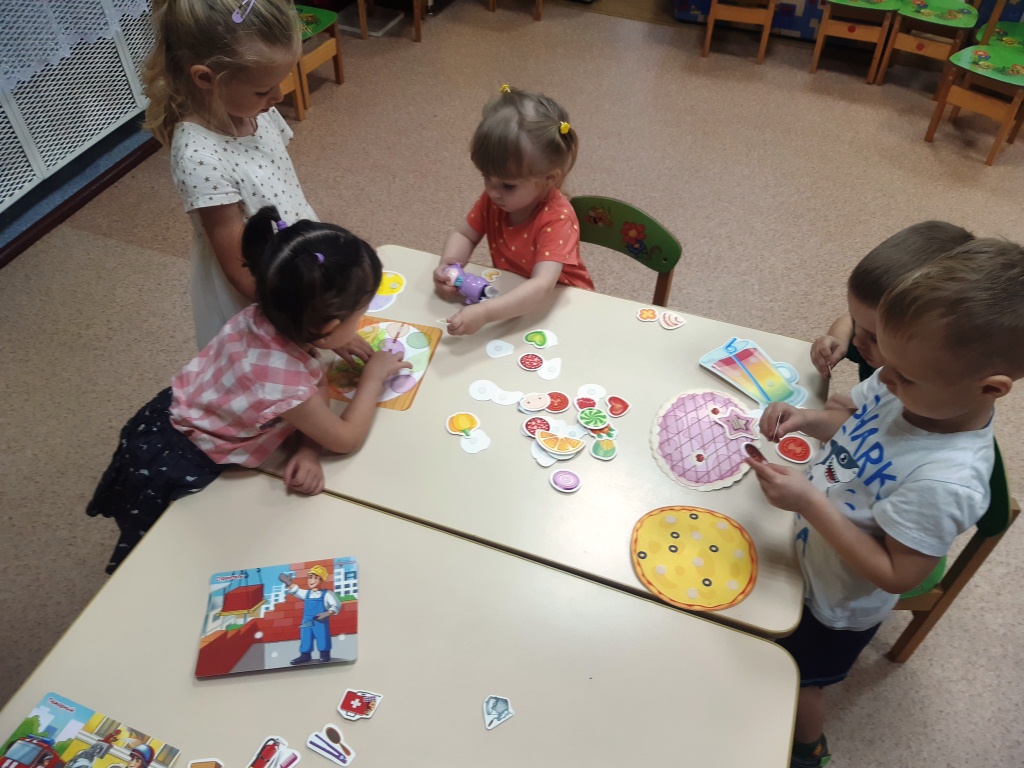 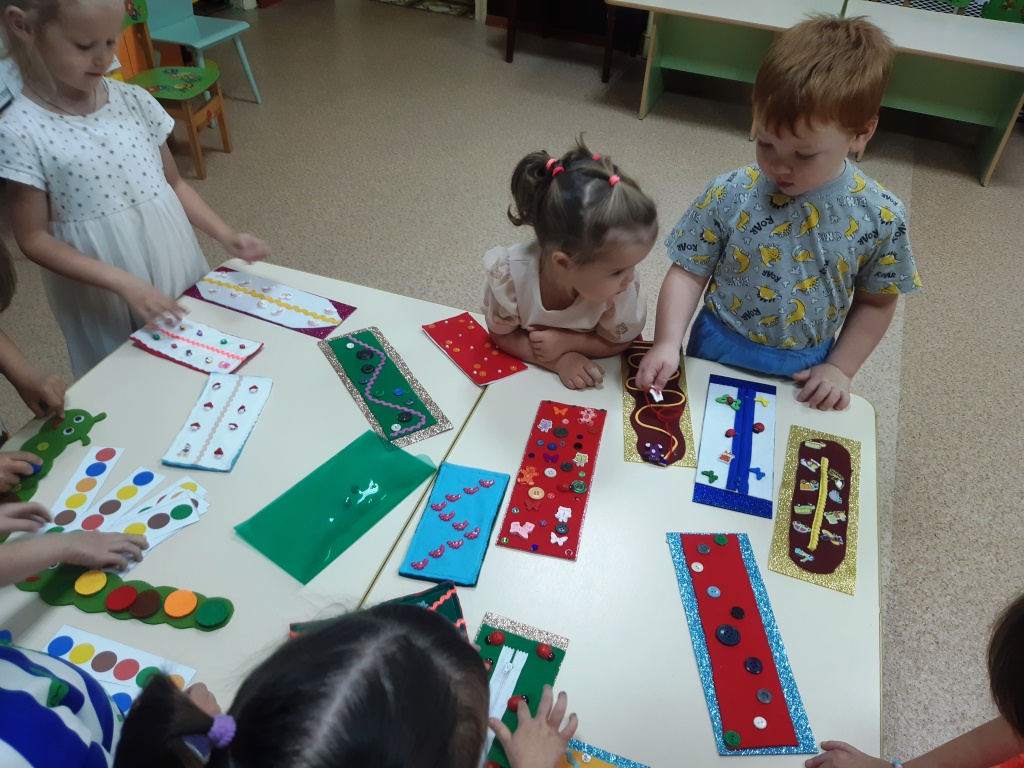 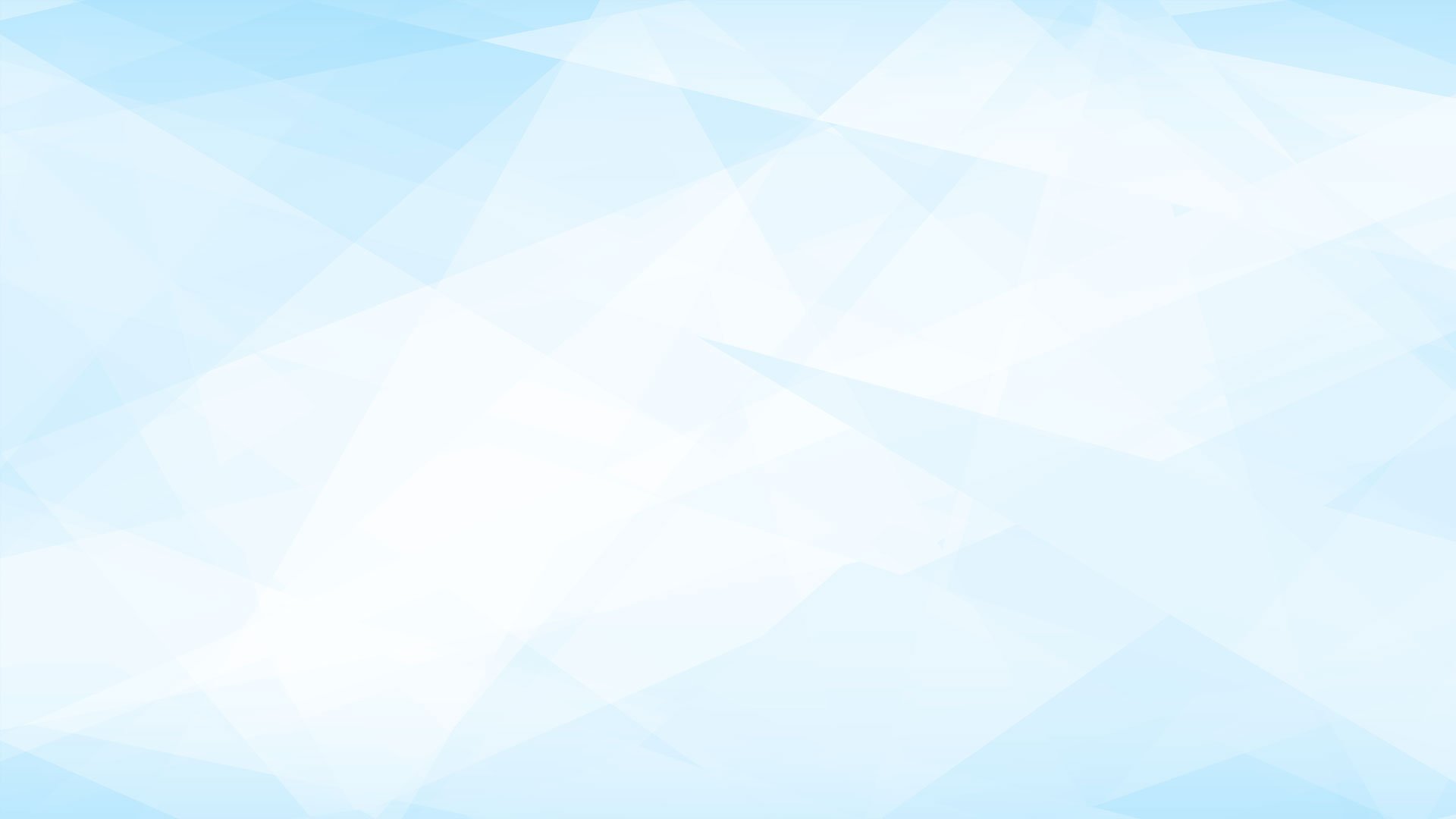 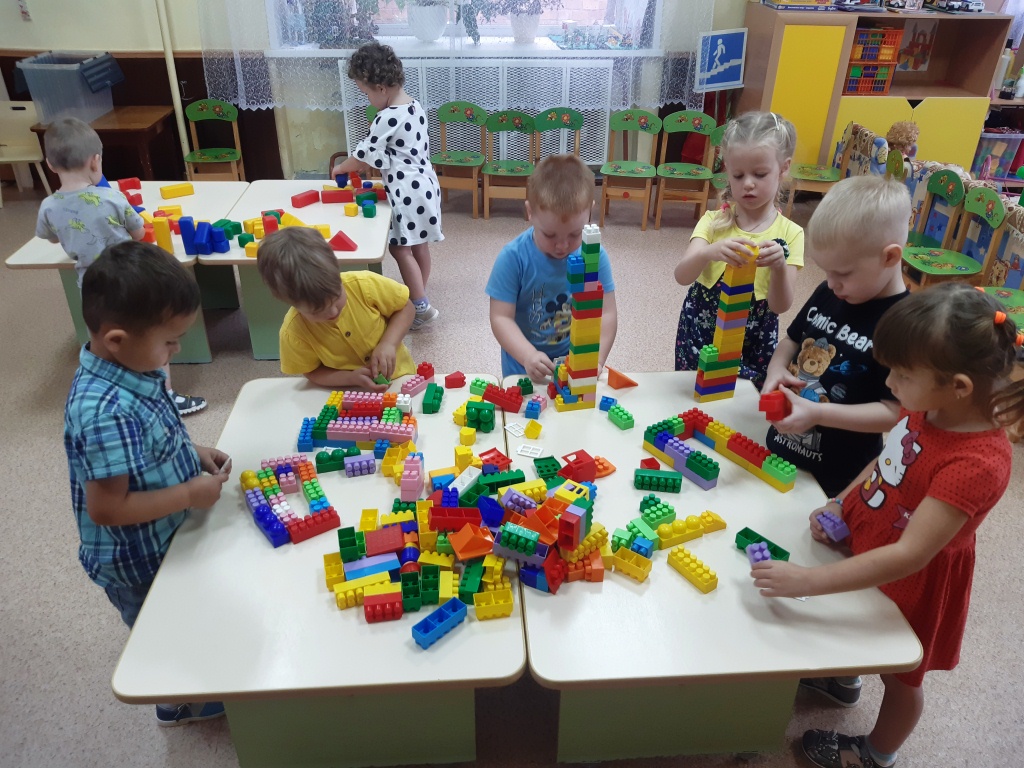 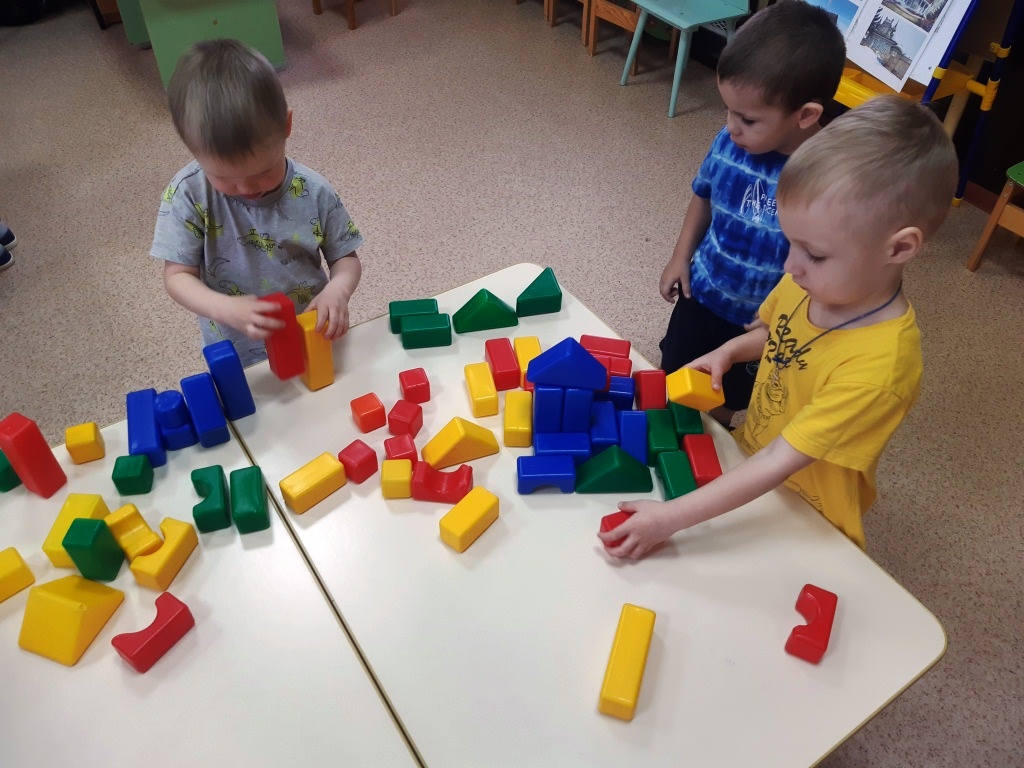 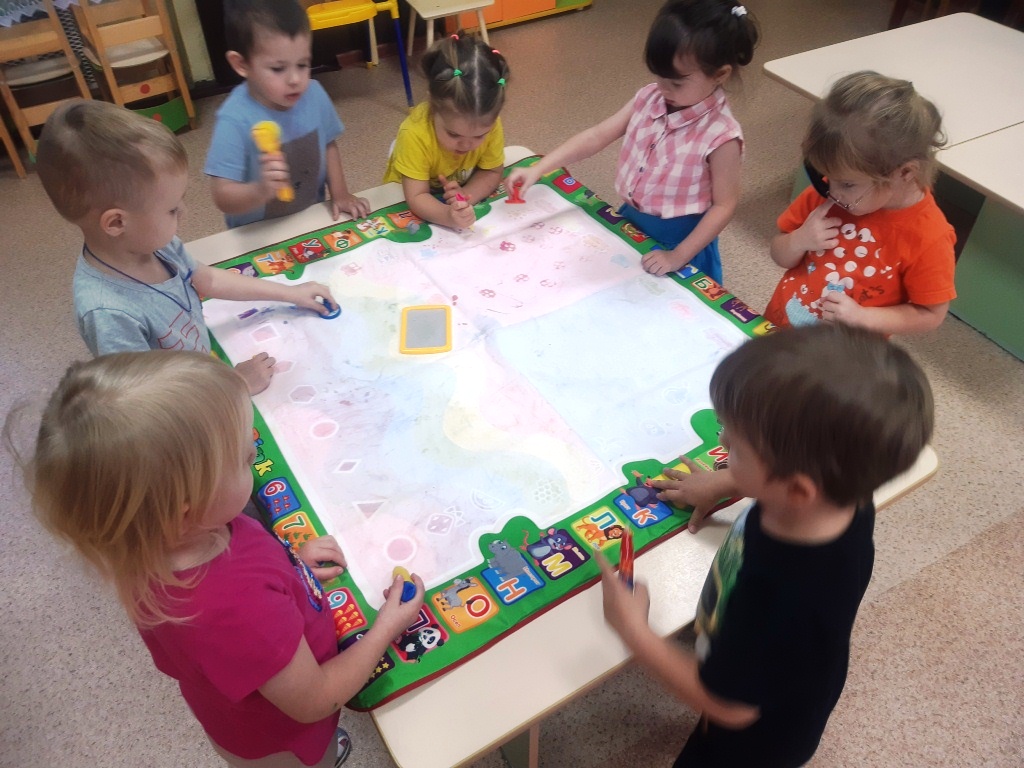 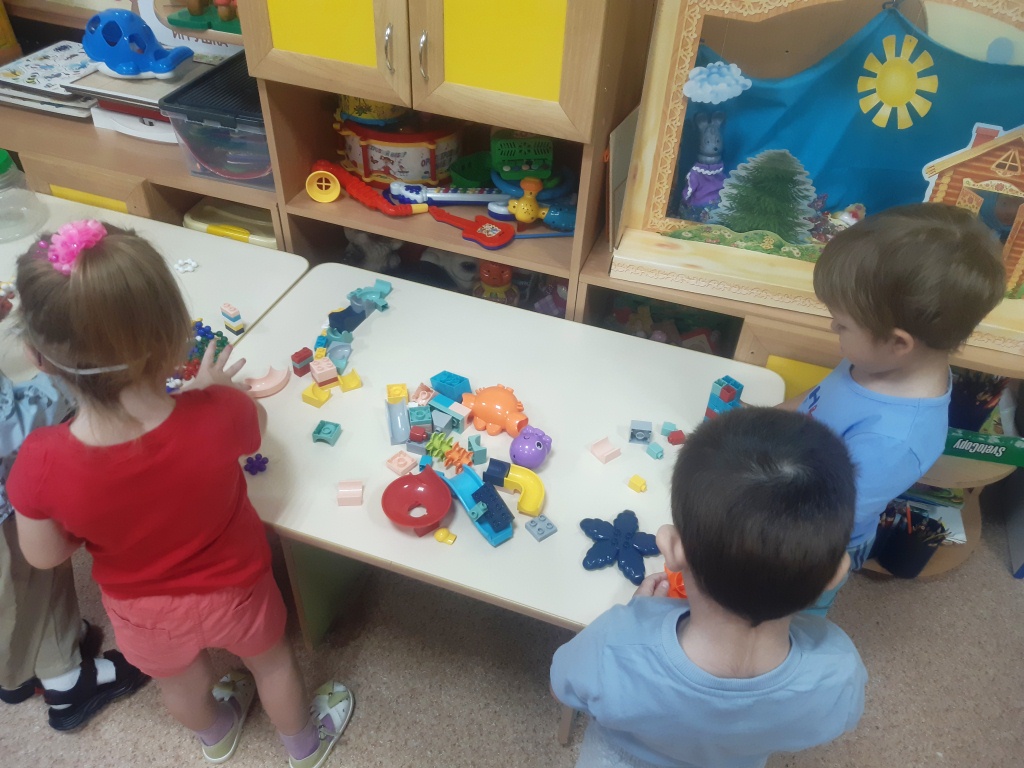 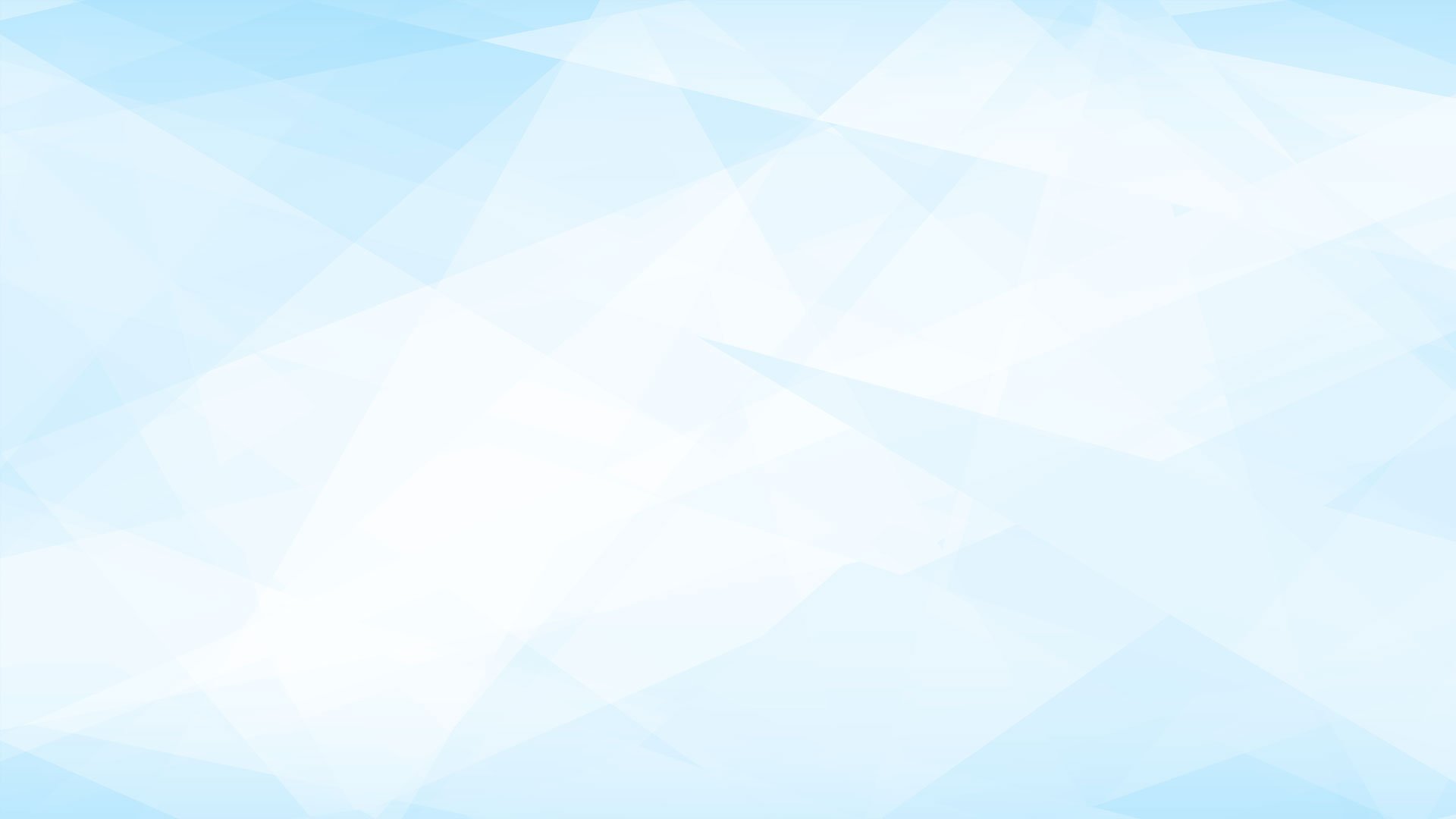 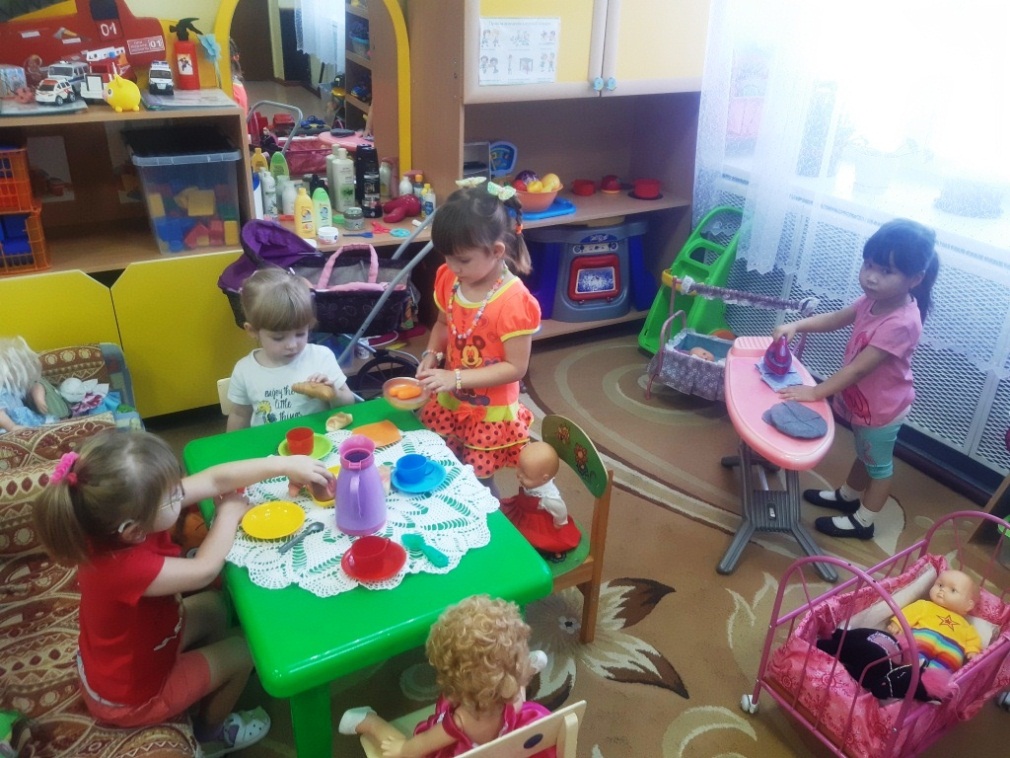 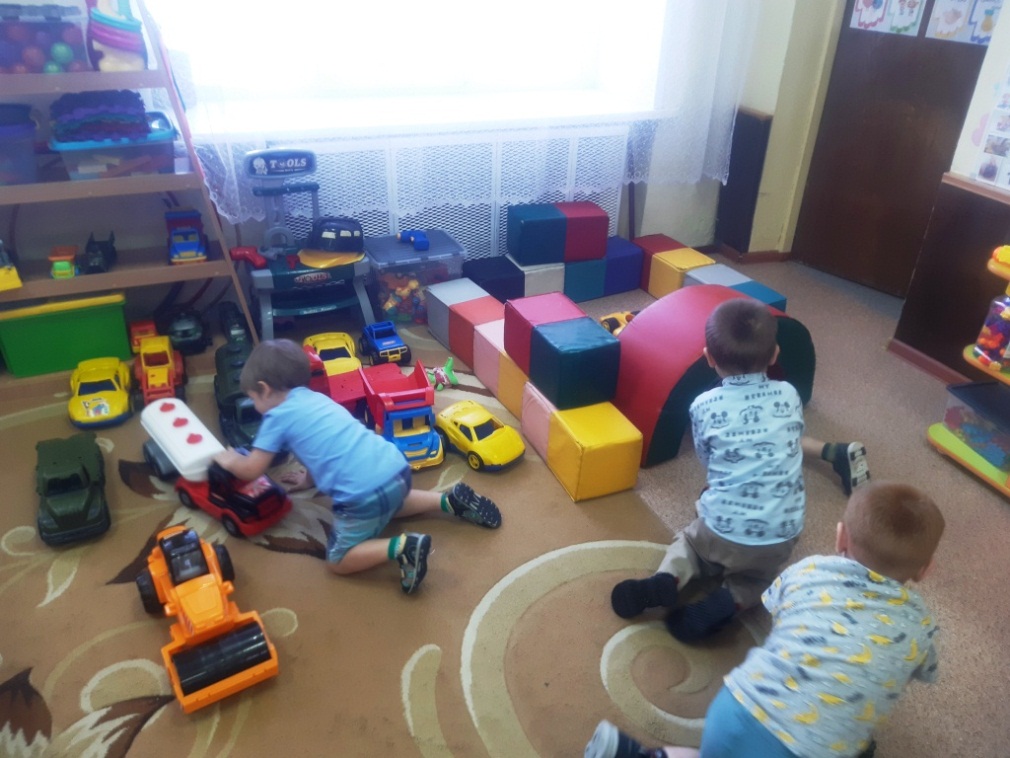 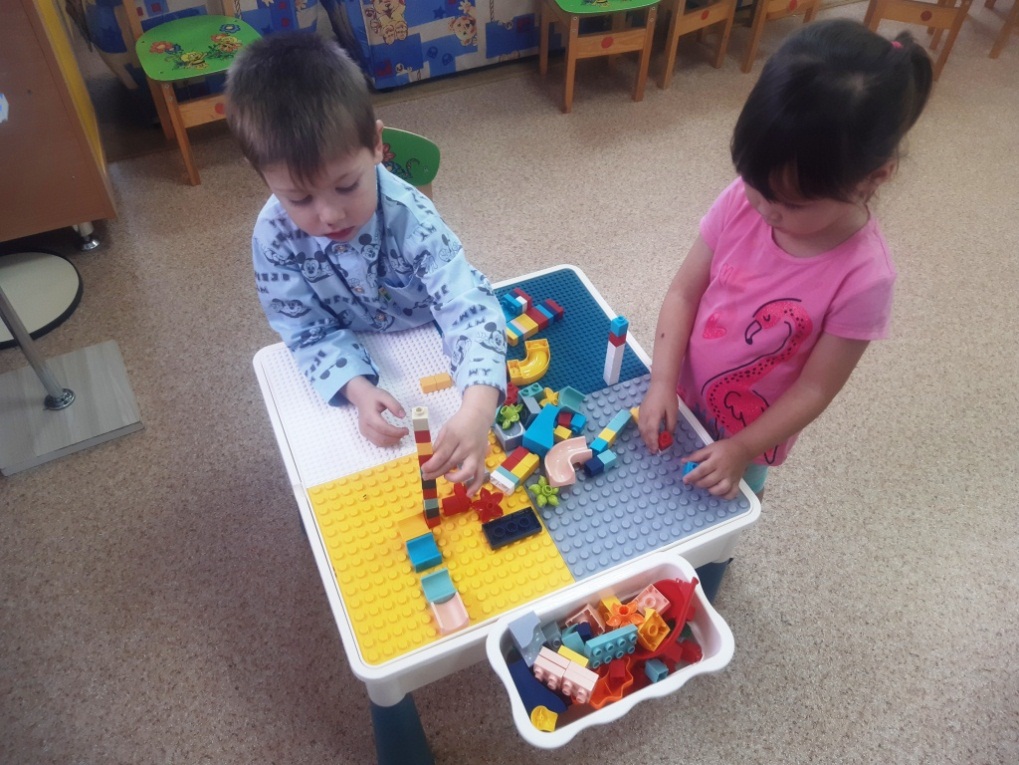 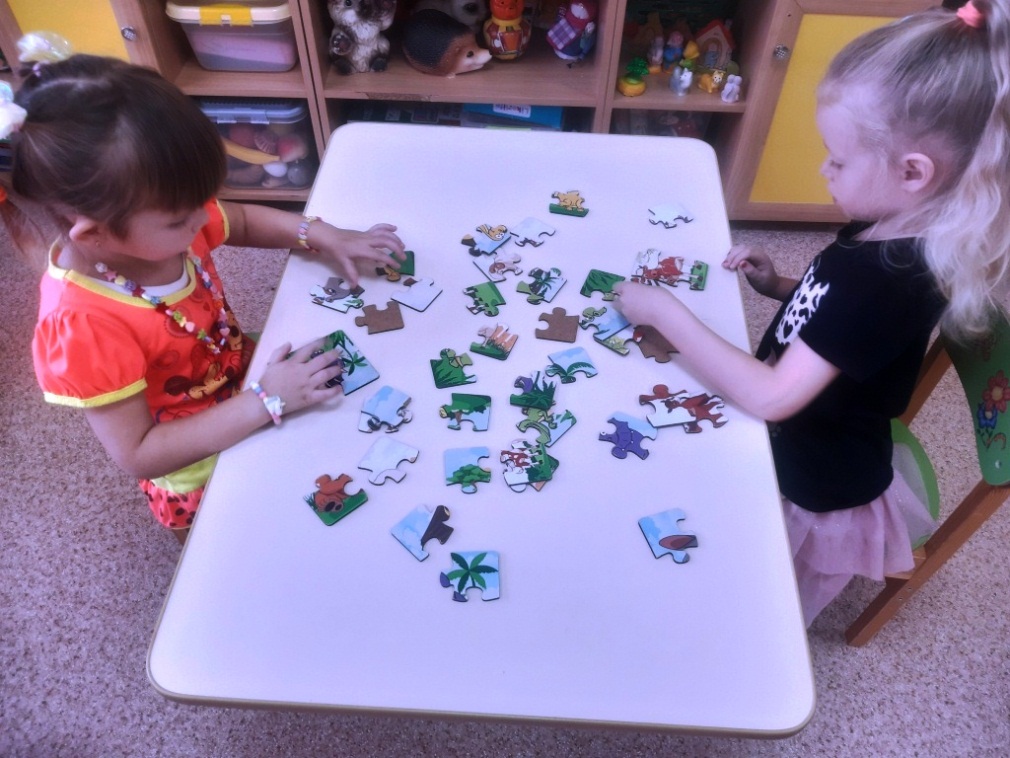 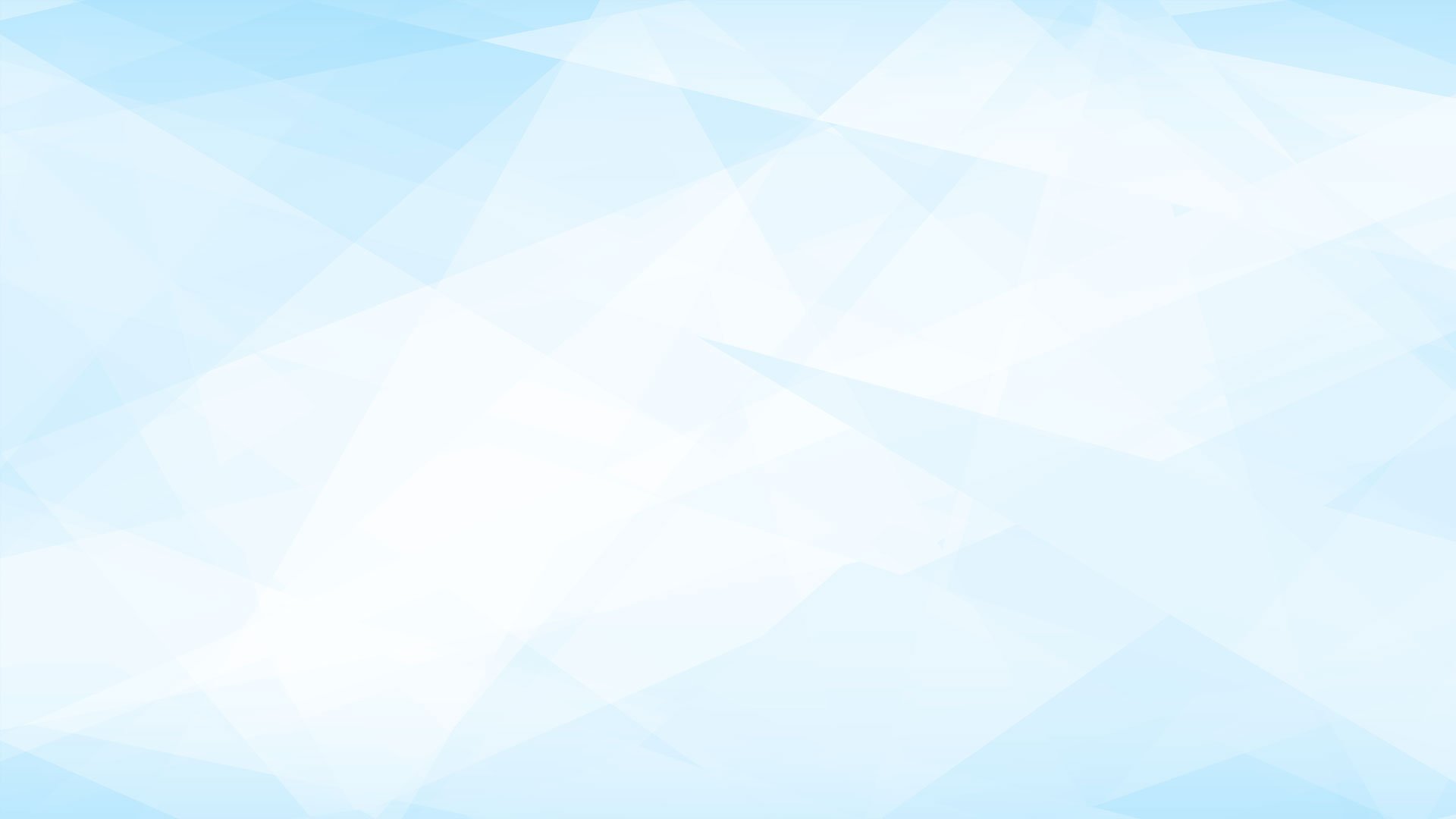 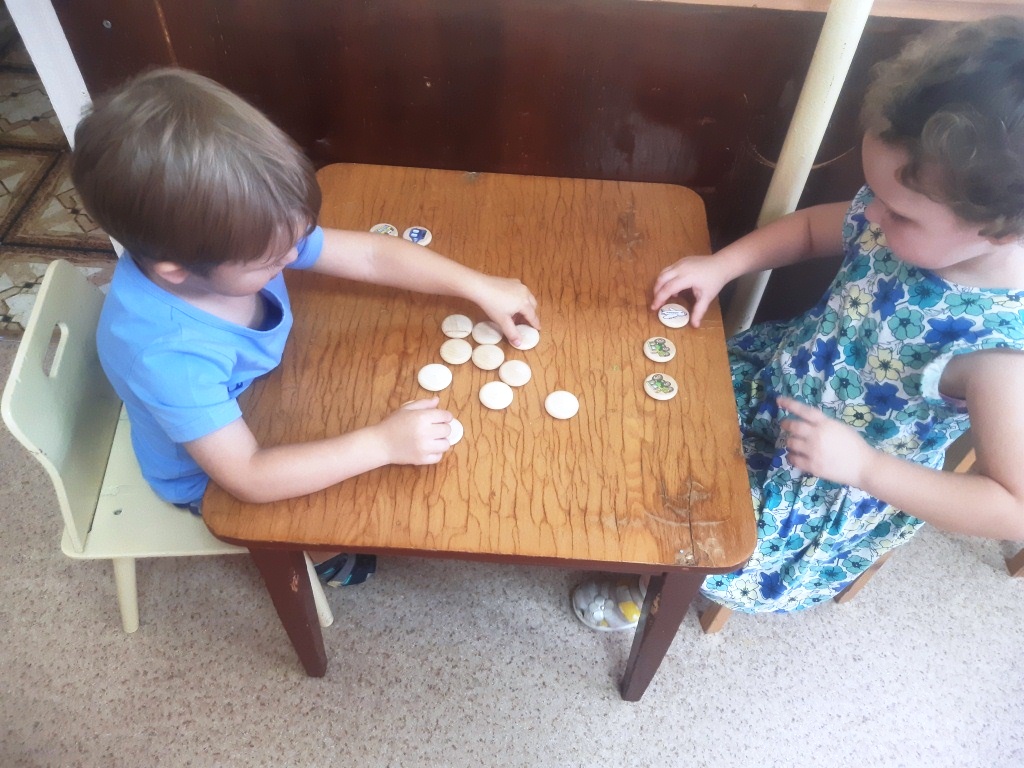 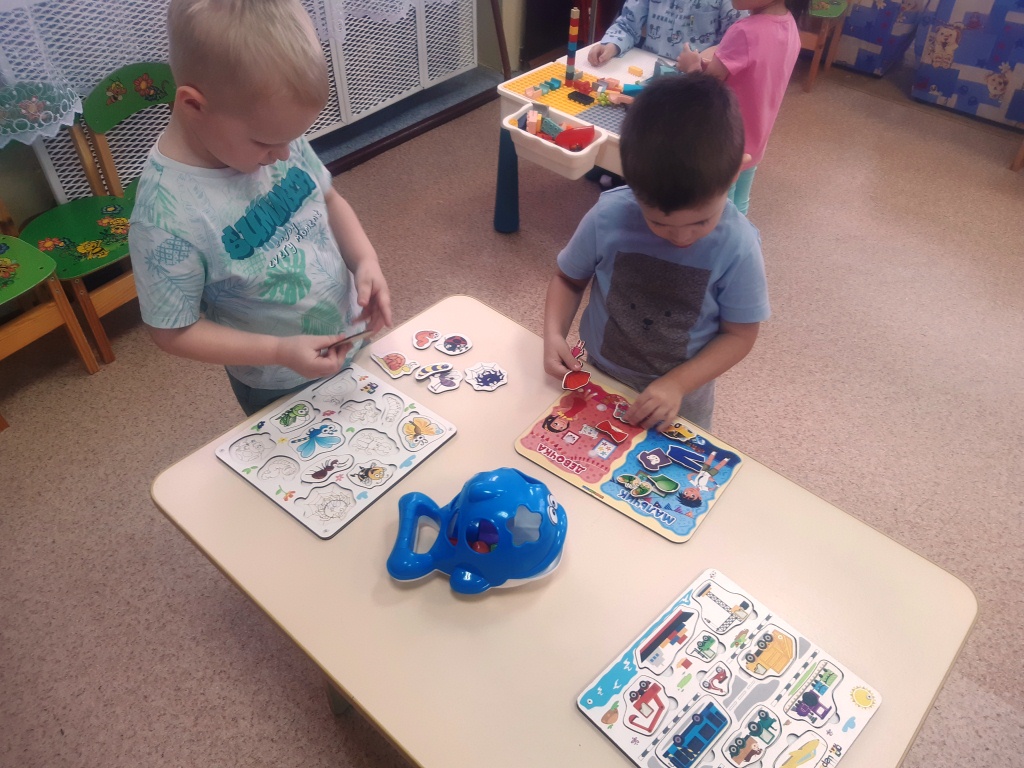 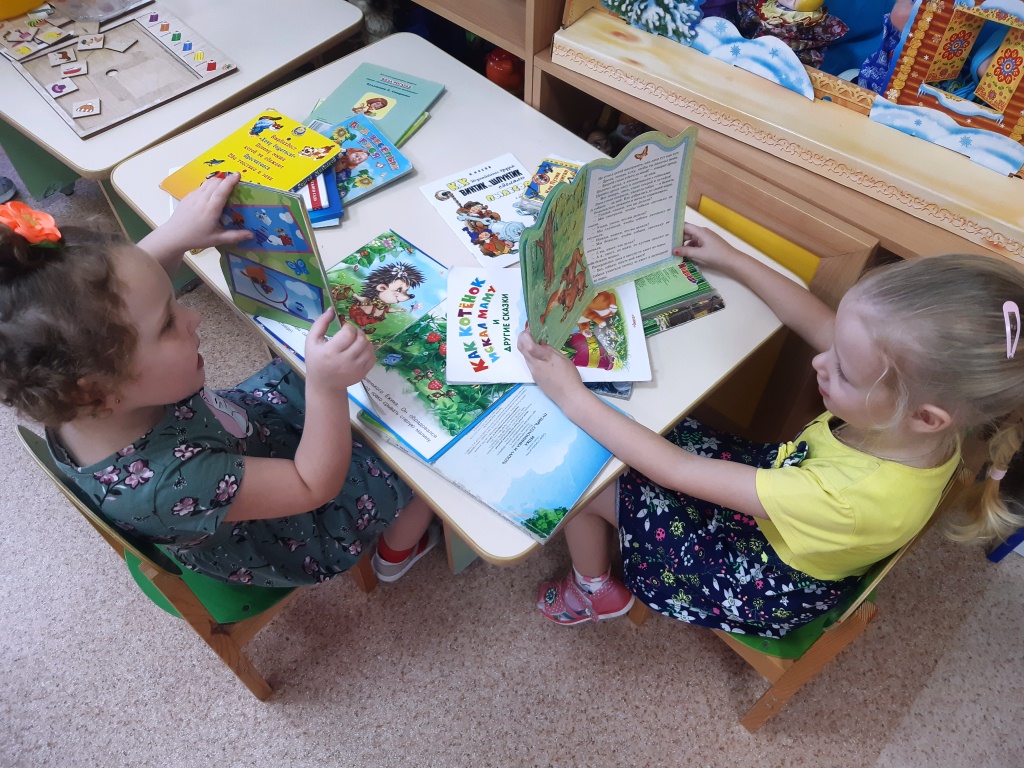 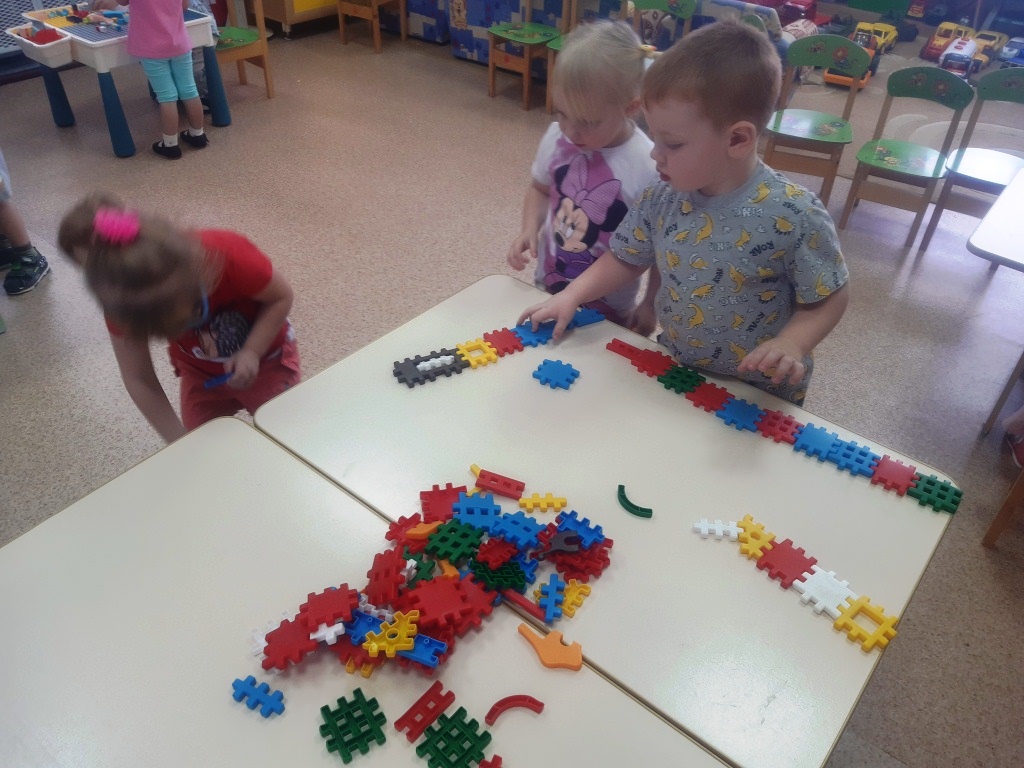 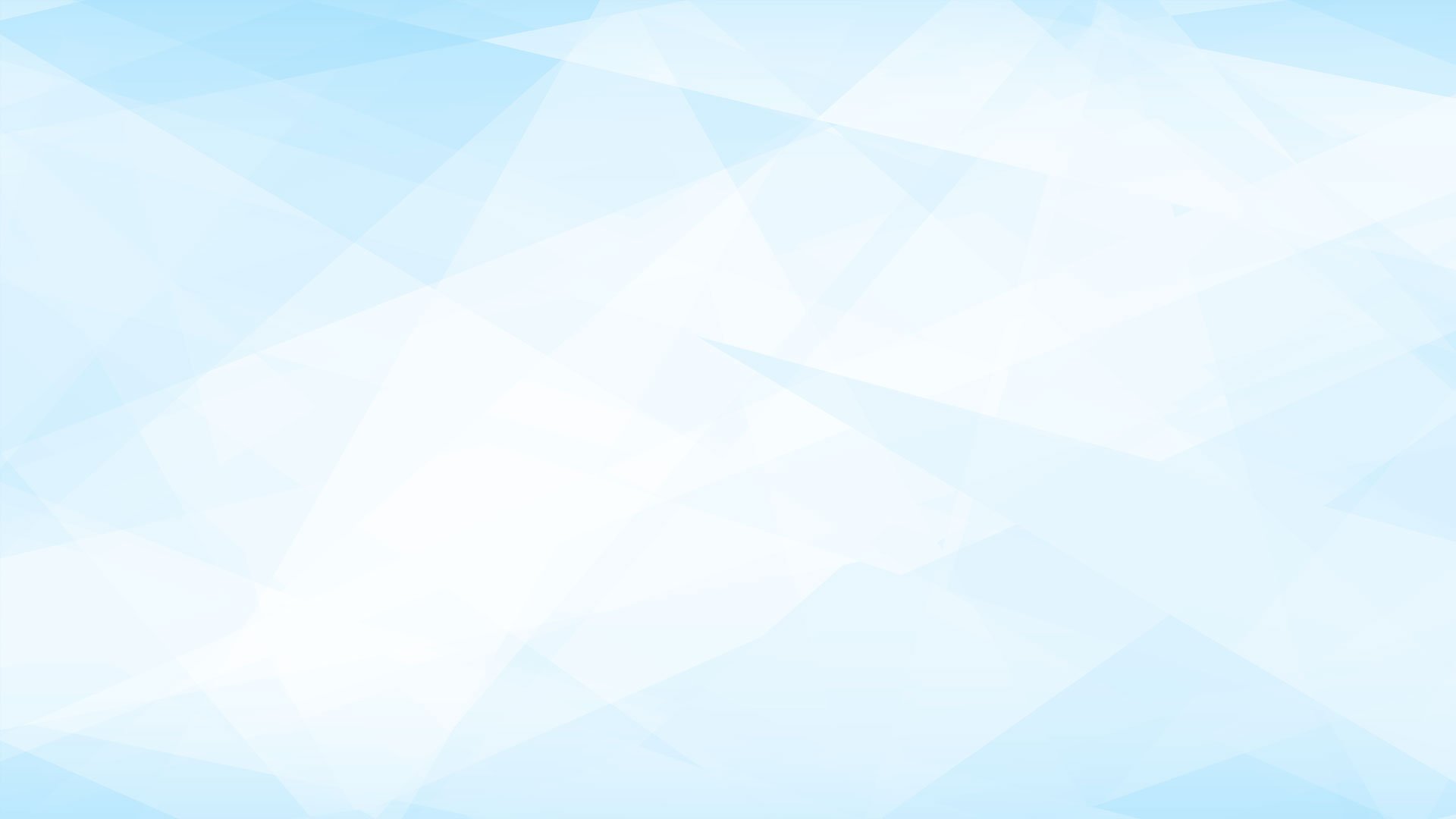 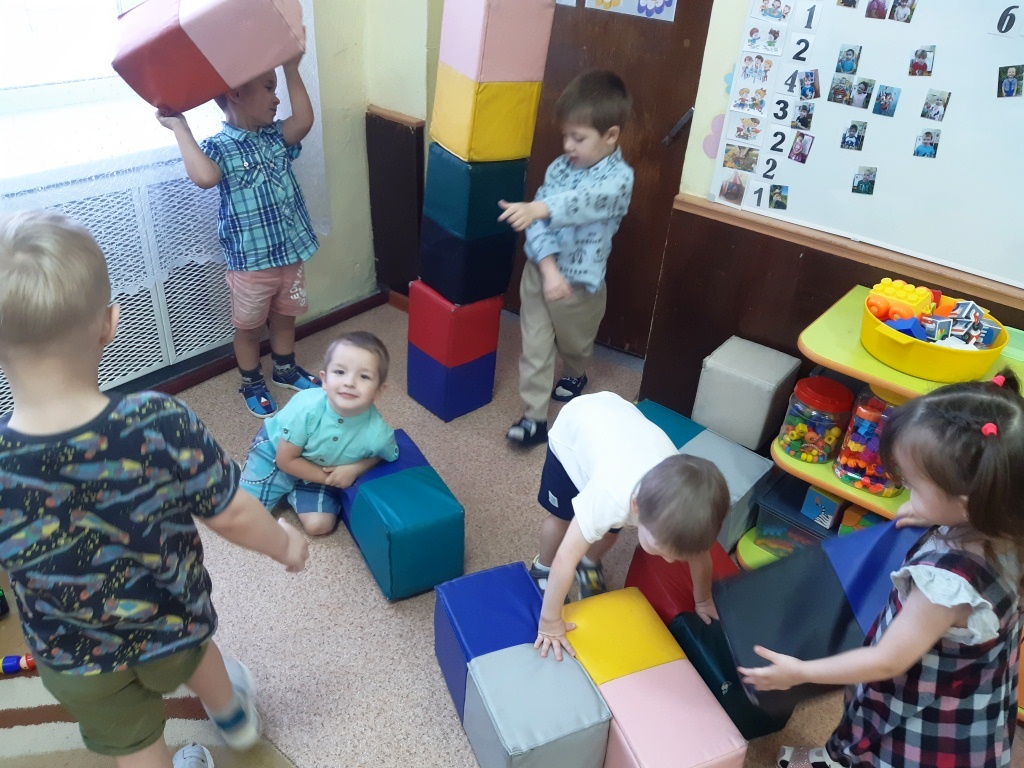 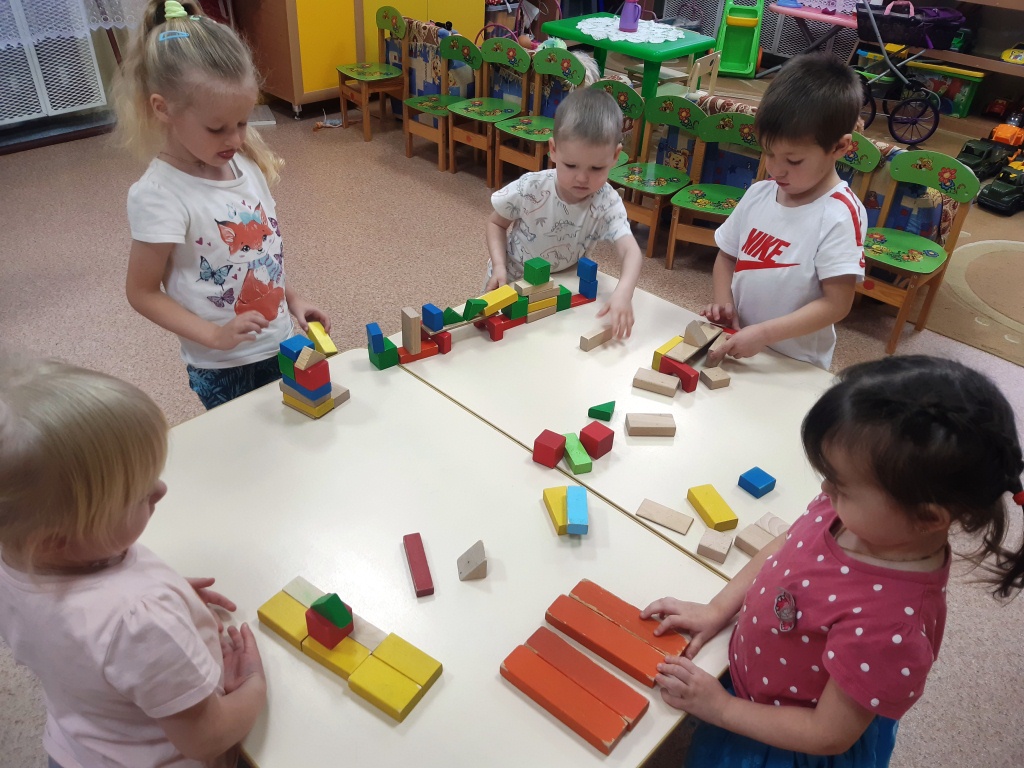 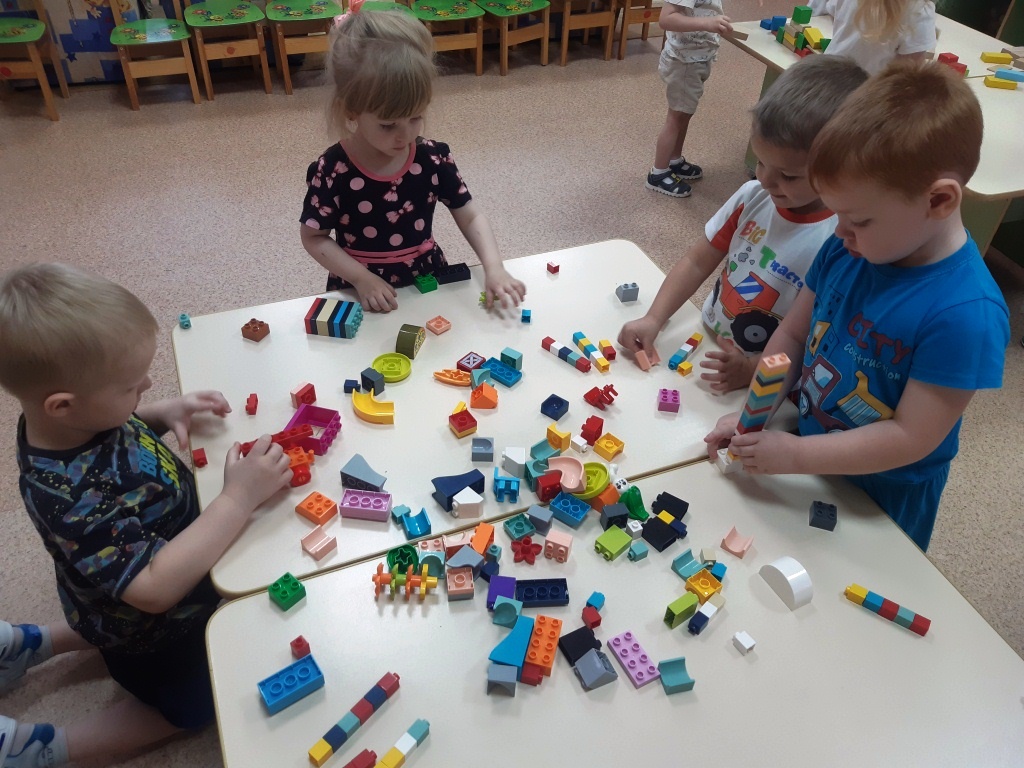 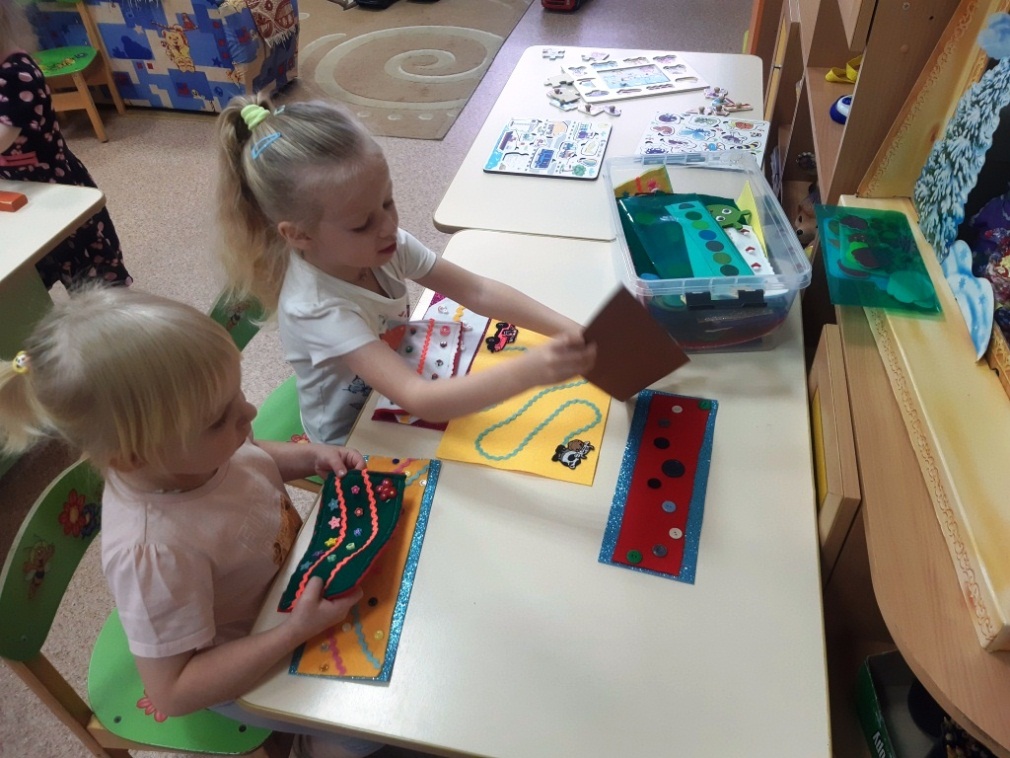 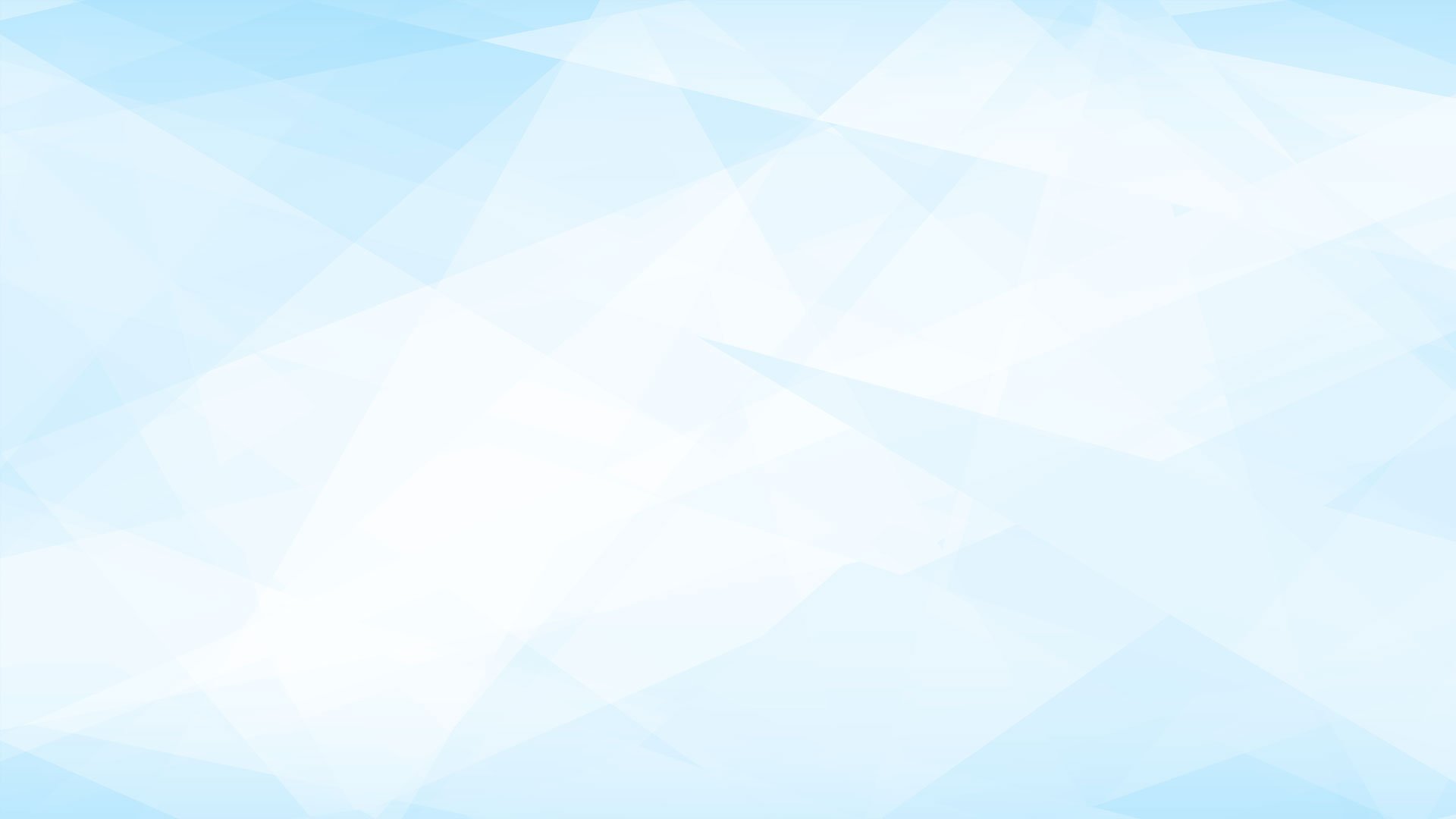 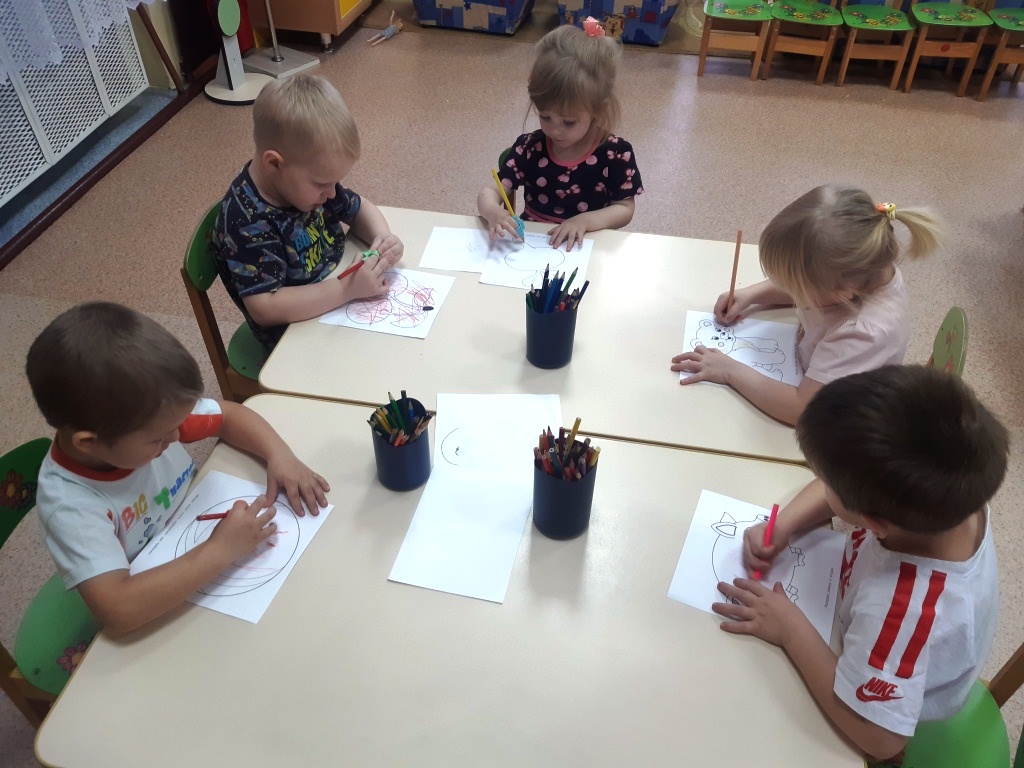 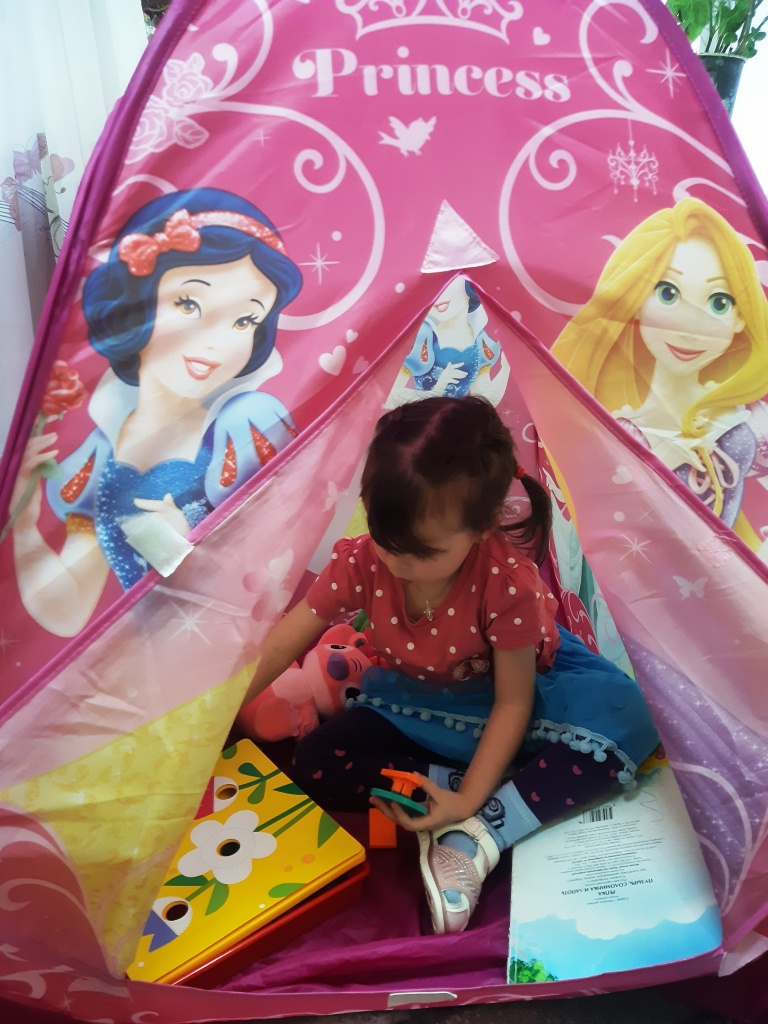 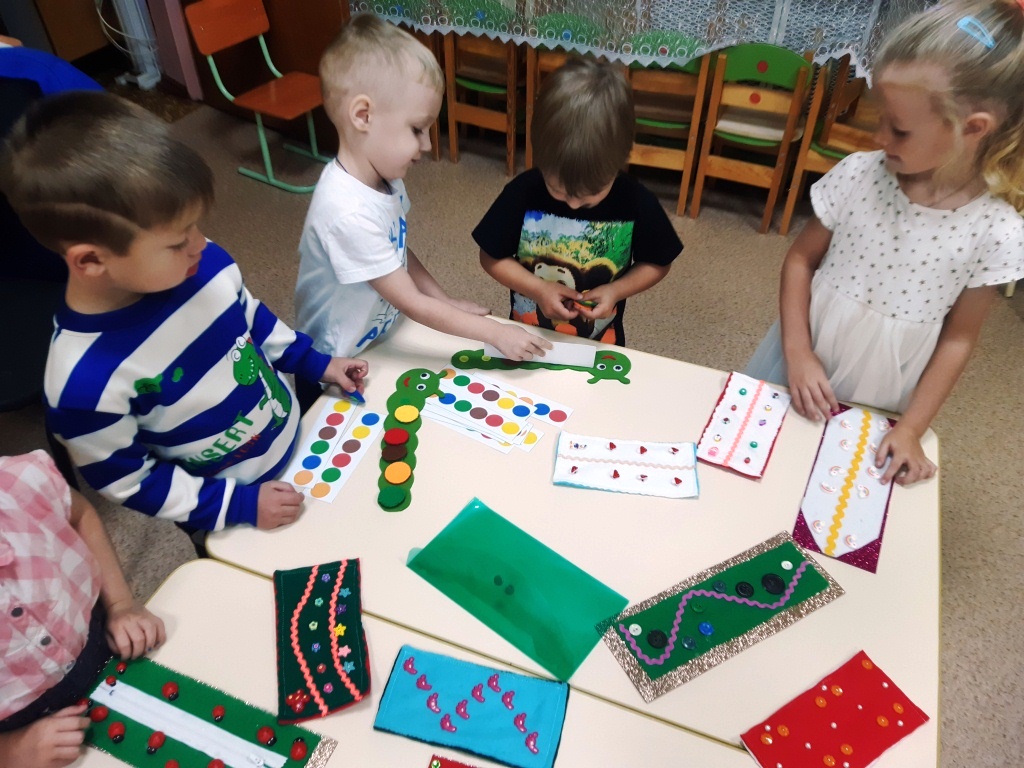